СМОТР-КОНКУРС НА ЛУЧШУЮ ОРГАНИЗАЦИЮ РАБОТЫ ПО ПАТРИОТИЧЕСКОМУ ВОСПИТАНИЮ
НОМИНАЦИЯ:
 «ЛУЧШИЙ ПРОЕКТ В СФЕРЕ ОБРАЗОВАНИЯ»
Муниципальное бюджетное общеобразовательное учреждение начальная общеобразовательная школа № 7 
с художественно-эстетическим направлением г. Грязи 
Грязинского муниципального района Липецкой области


Проект
«РОССИЯ –ЭТО МЫ!»


                   Участники проекта: педагоги,                     учащиеся, родители, социум



Сроки реализации:
2022-2023г
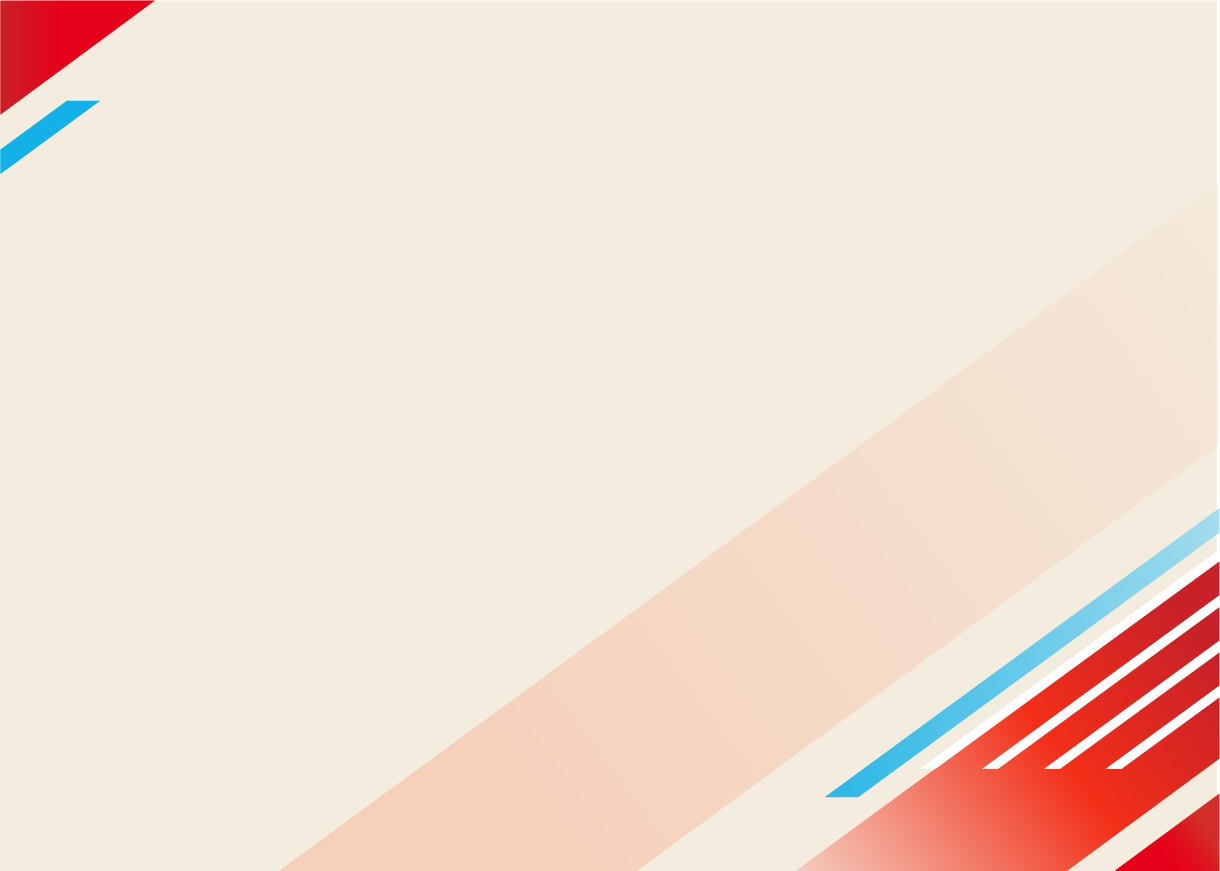 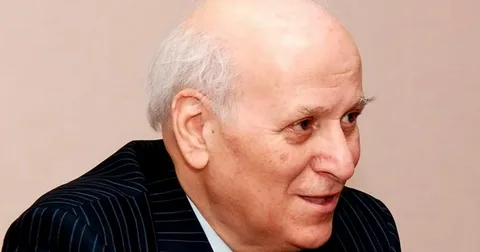 «Школа есть
очаг духовности и нравственности,
мастерская человечности, дарительница Света и
 мощи знаний»
.
Шалва Александрович 
Амонашвили
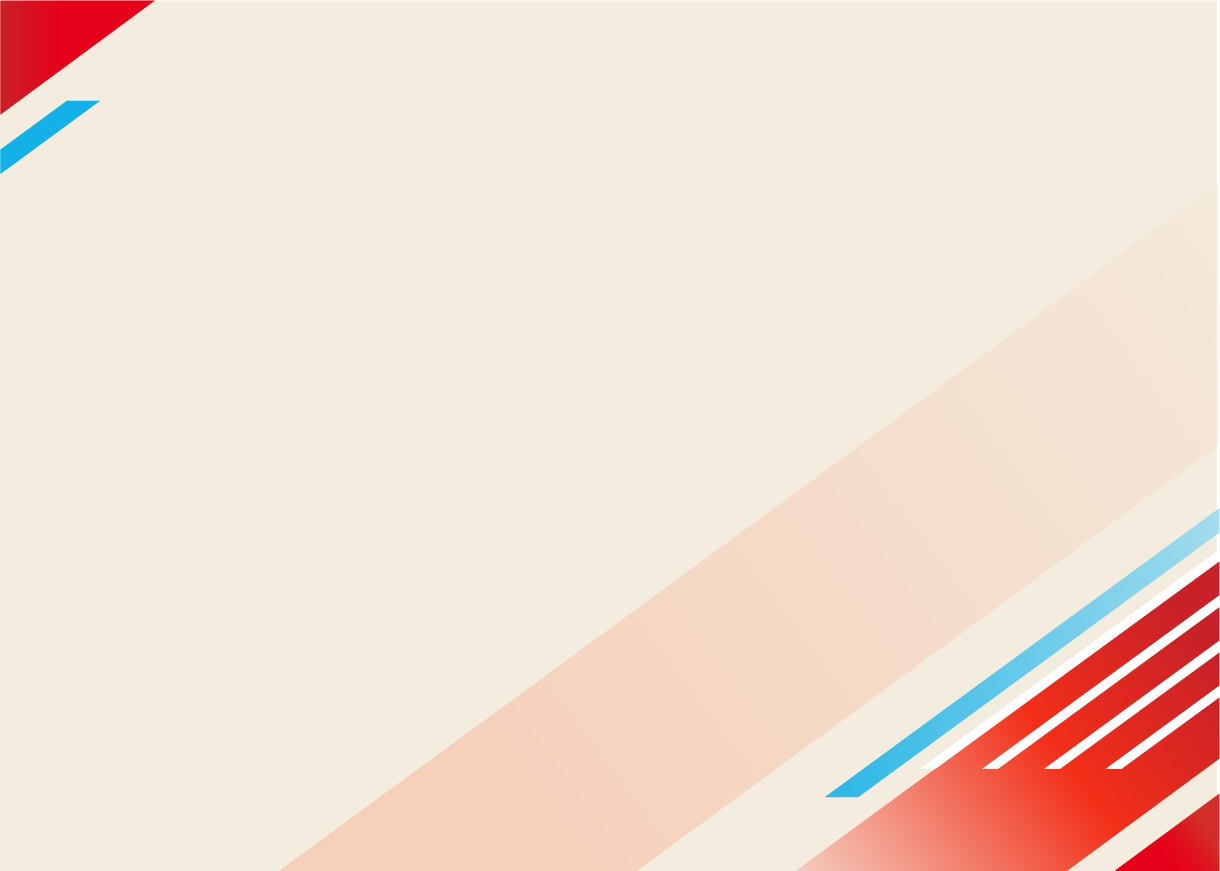 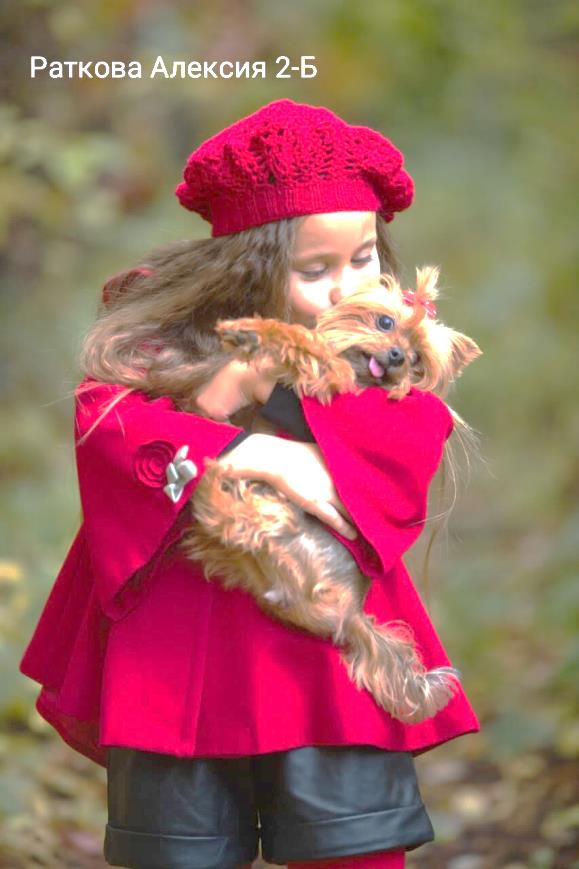 Младший школьный возраст – это период позитивных изменений и преобразований. Именно в этом возрасте закладывается фундамент гражданского-патриотического развития маленькой личности, даётся старт всех высоких человеческих начал. Поэтому особенно важно напитать восприимчивую душу ребёнка возвышенными человеческими ценностями, зародить любовь к своей Родины.
Воспитательная ценность проекта обусловлена тем, что ребёнок  погружается в новую среду взаимодействия обучения и воспитания, проводником которой  выступает патриотическая  деятельность,  направленная на движение от воспитания простых чувств и отношений к себе, близким, сверстникам, к достижению наивысшей цели  – воспитанию чувств патриотических, любви и гордости за свою Родину.
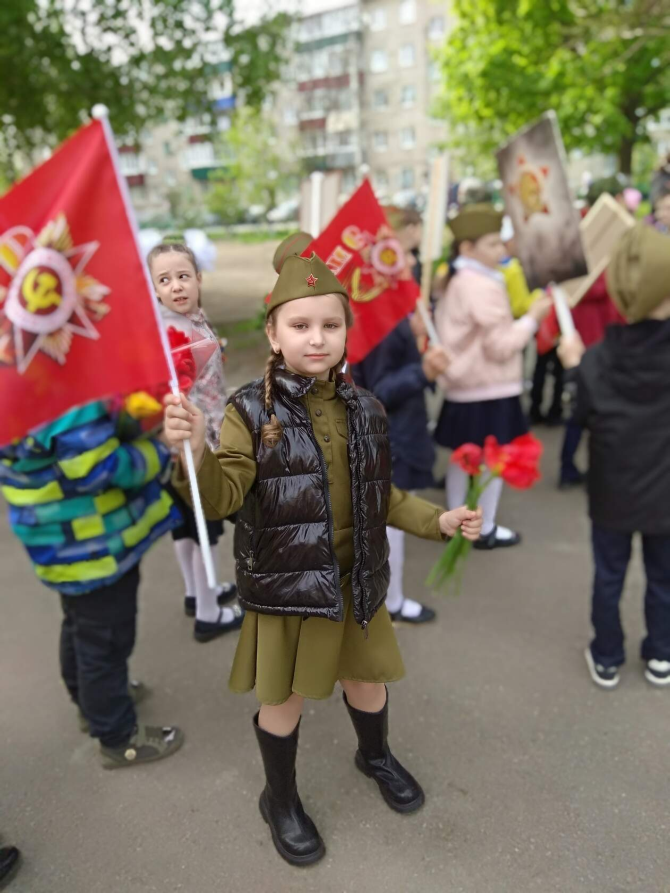 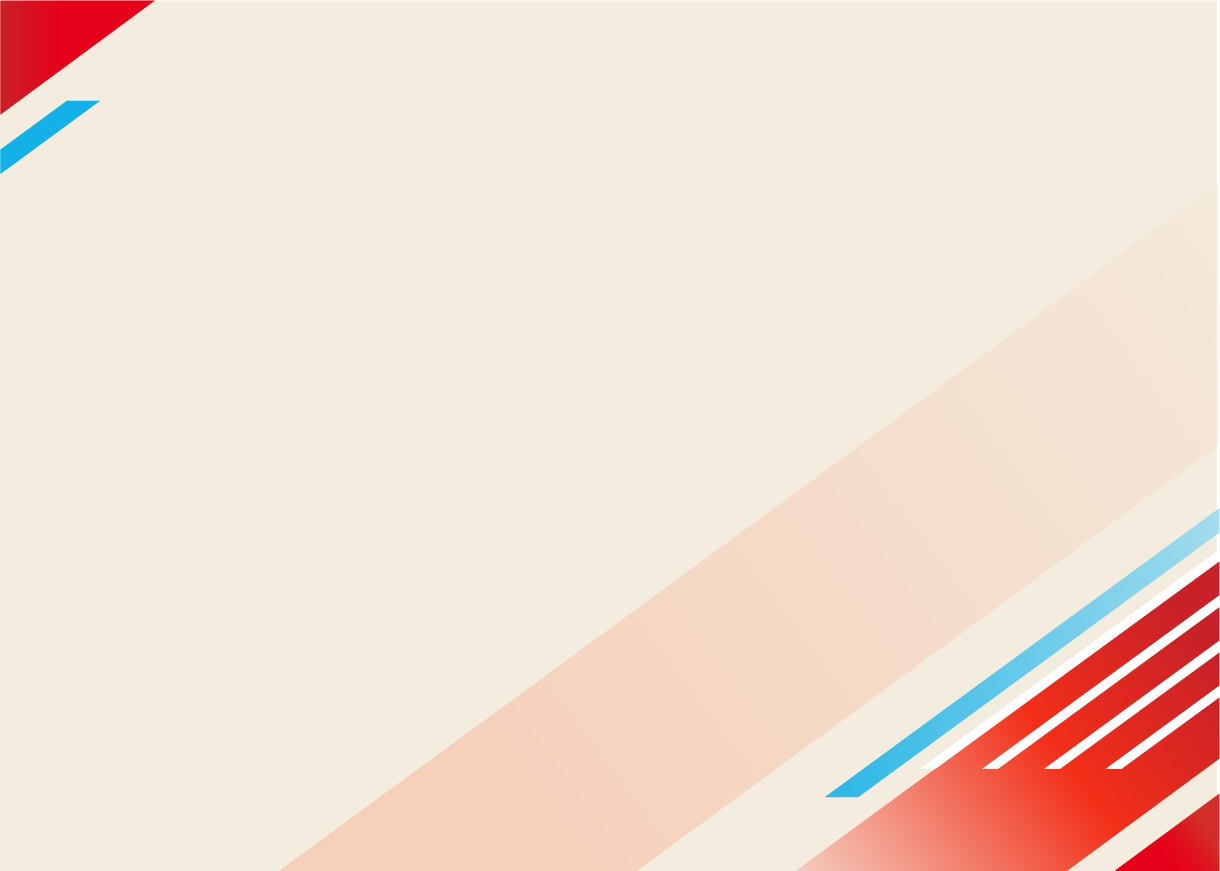 Адресат проекта:
Данный проект ориентирован на младший школьный возраст детей (6-10лет).
создание и развитие воспитывающей среды для совместной деятельности педагогов, учащихся, родителей, направленной
на формирование активной патриотической позиции в соответствии с традиционными российскими духовно-нравственными ценностями
Цель проекта:
активизировать совместную  работу всех участников образовательного процесса по гражданско– патриотическому воспитанию;
формирование у обучающихся чувства патриотизма, гражданственности, уважения к памяти защитников Отечества и подвигам Героев Отечества, бережного отношения к культурному наследию и традициям многонационального народа Российской Федерации;
организация и проведение фестиваля «Славная Земля –славные люди!»; 
Участие в проекте «Память сердца»
Задачи проекта:
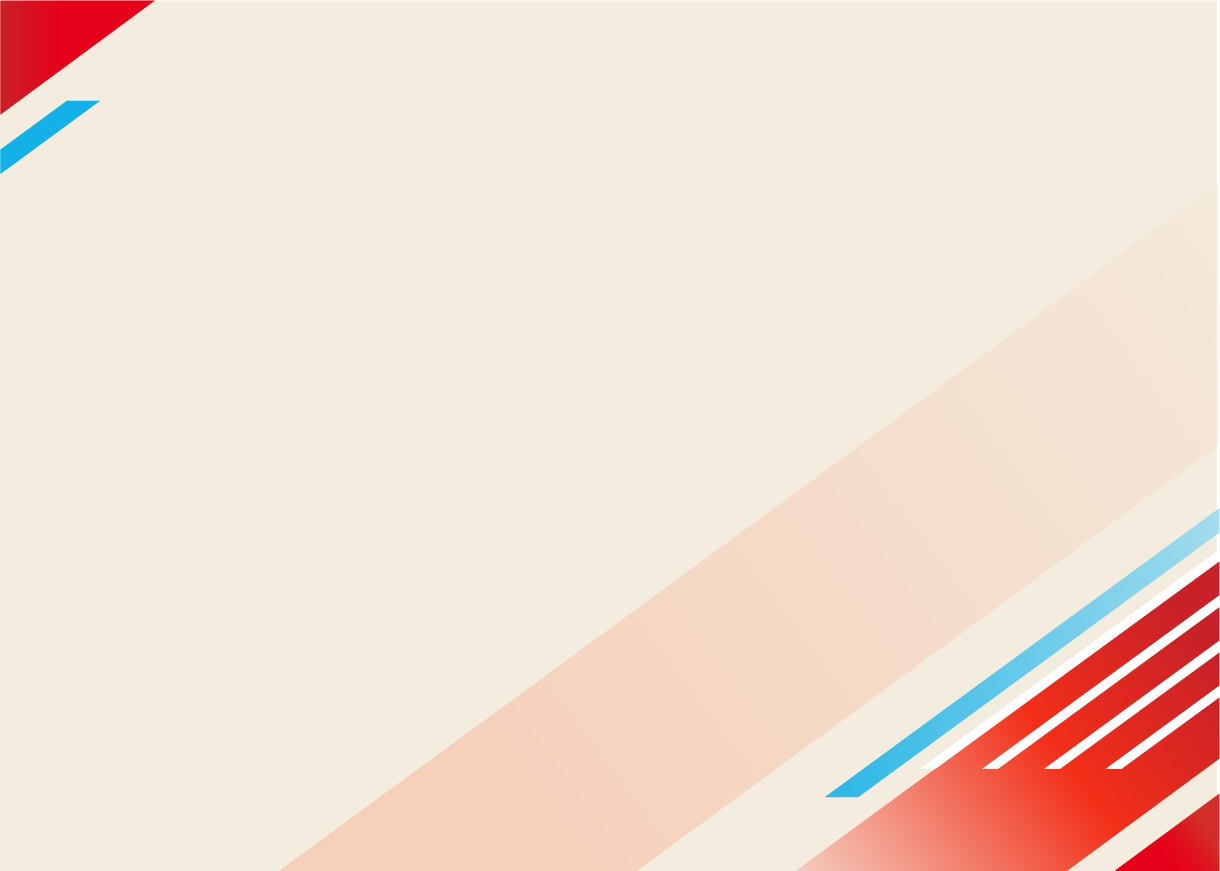 Формы и виды деятельности в ходе реализации основного этапа проекта «Россия –это мы!»
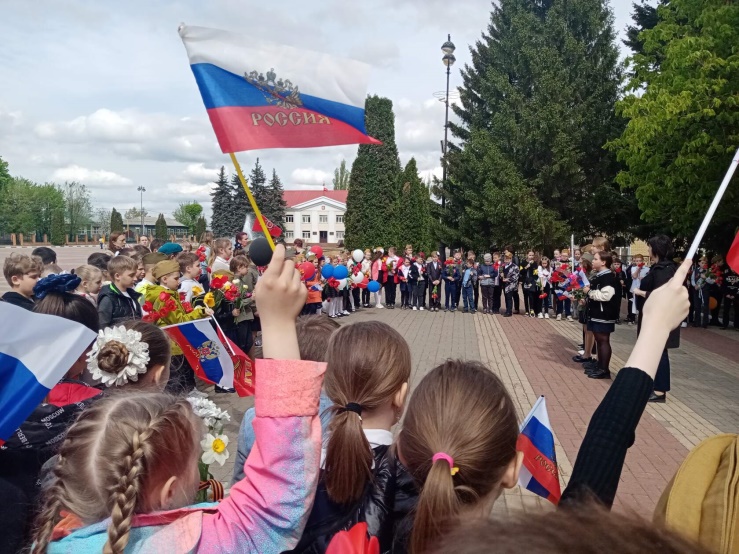 Проект 
«Россия –это мы!»
Проектная деятельность
Социально значимая деятельность
Краеведческая деятельность
Творческая деятельность
Литературные вечера
Фестивали: «Славная Земля- Славные люди», «Песни Победы». Творческие выставки
Реализация ДОП «Мой край»
Экскурсии, мастер-классы,
Туристические маршруты
Волонтёрское движение 
«Мы вместе»
«Орлята России»
Участие в акциях, конкурсах.
проект
 «Память Сердца»
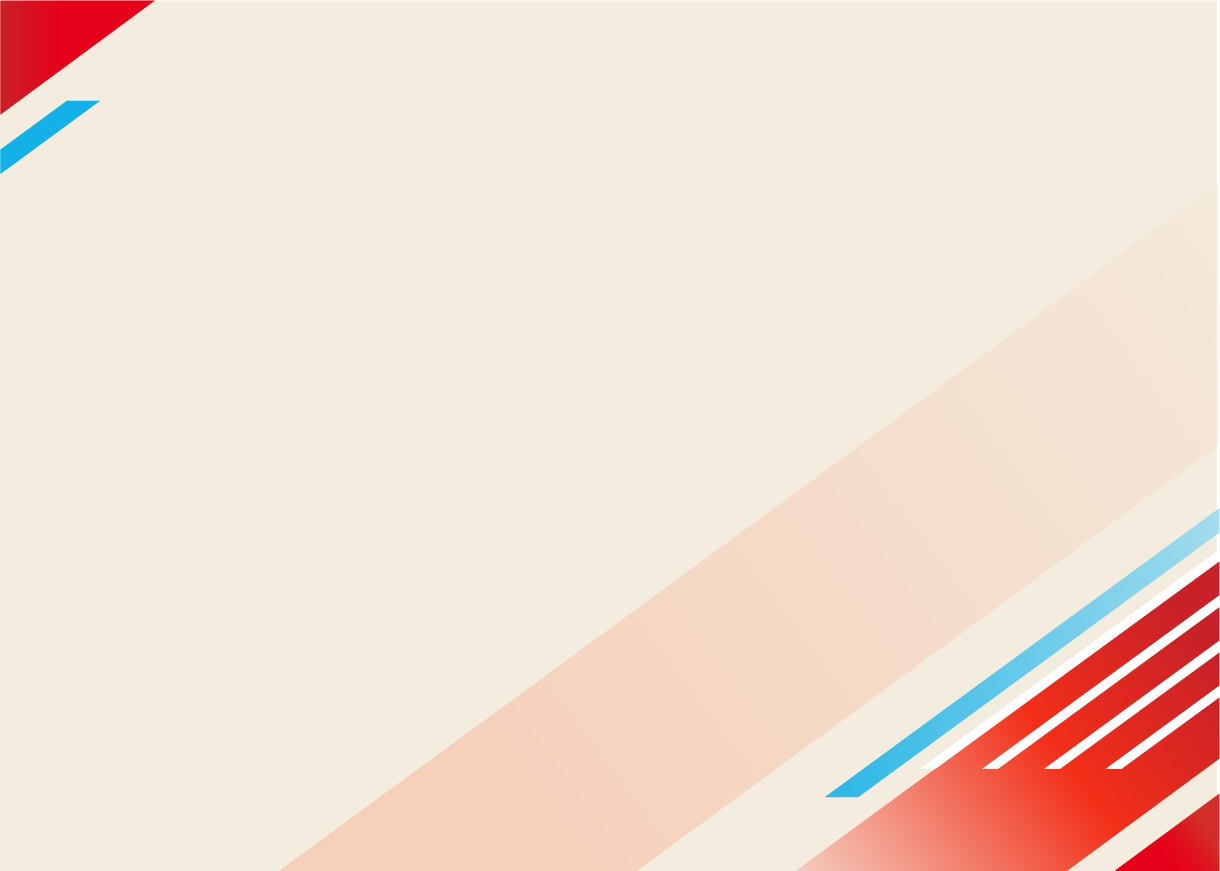 Реализация проекта в рамках
 социально значимой деятельности
Встречи с участниками специальной военной операции
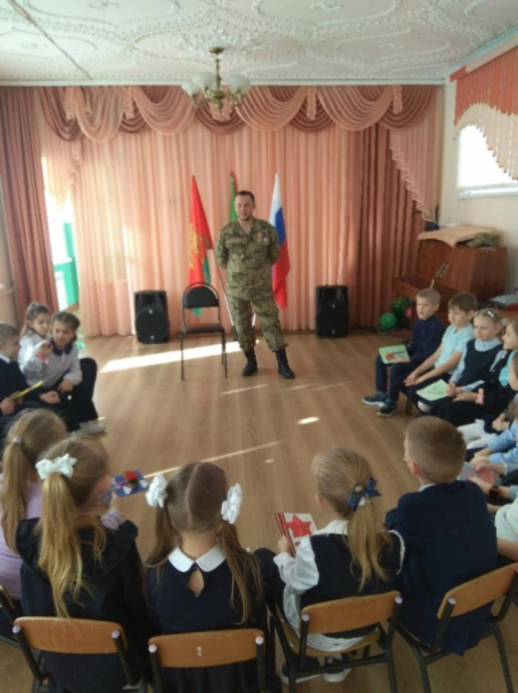 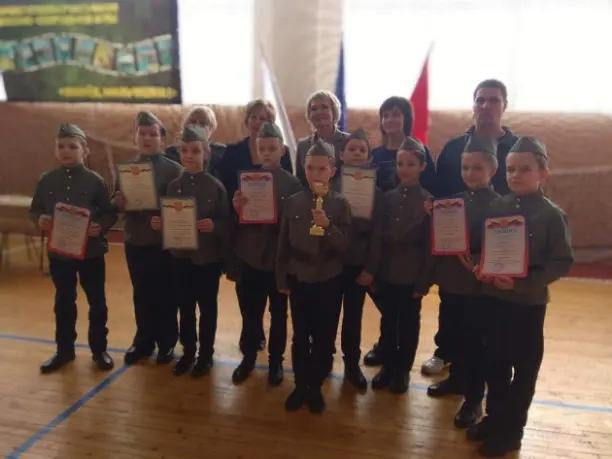 Призёры  районной военно-спортивной  игры «Патриот-2023»
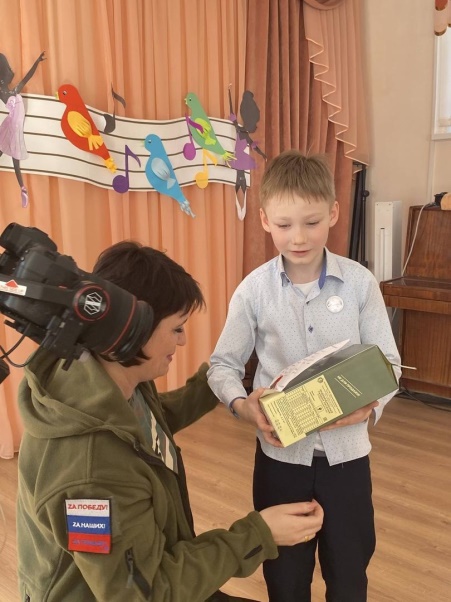 .
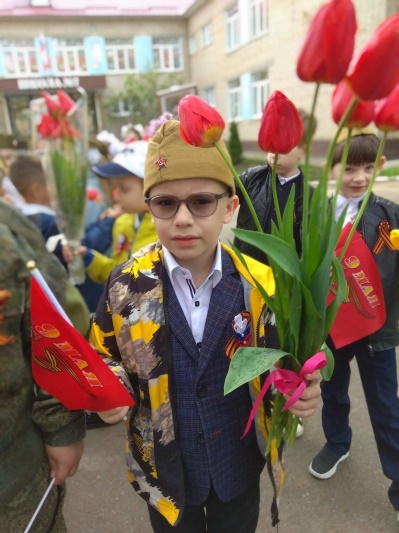 человек (родителей,
педагогов и детей) стали участниками акции «Цветы памяти»
Участие в акции «Письмо солдату(передано 323 письма  бойцам СВО, гуманитарная помощь) Организованы встречи с волонтёрами  межрегиональной группой помощи бойцам СВО «ZOVотважных сердец» и журналистами  (интервью с журналистами)
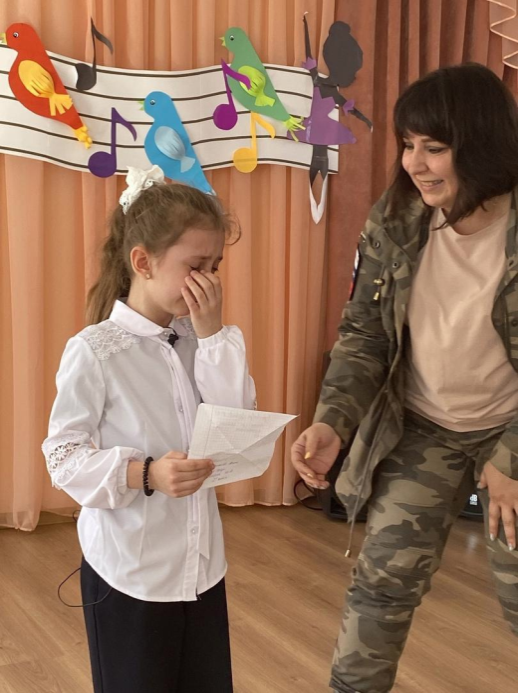 165 учащихся
 приняли
 участие в акции 
«Мы помним!»
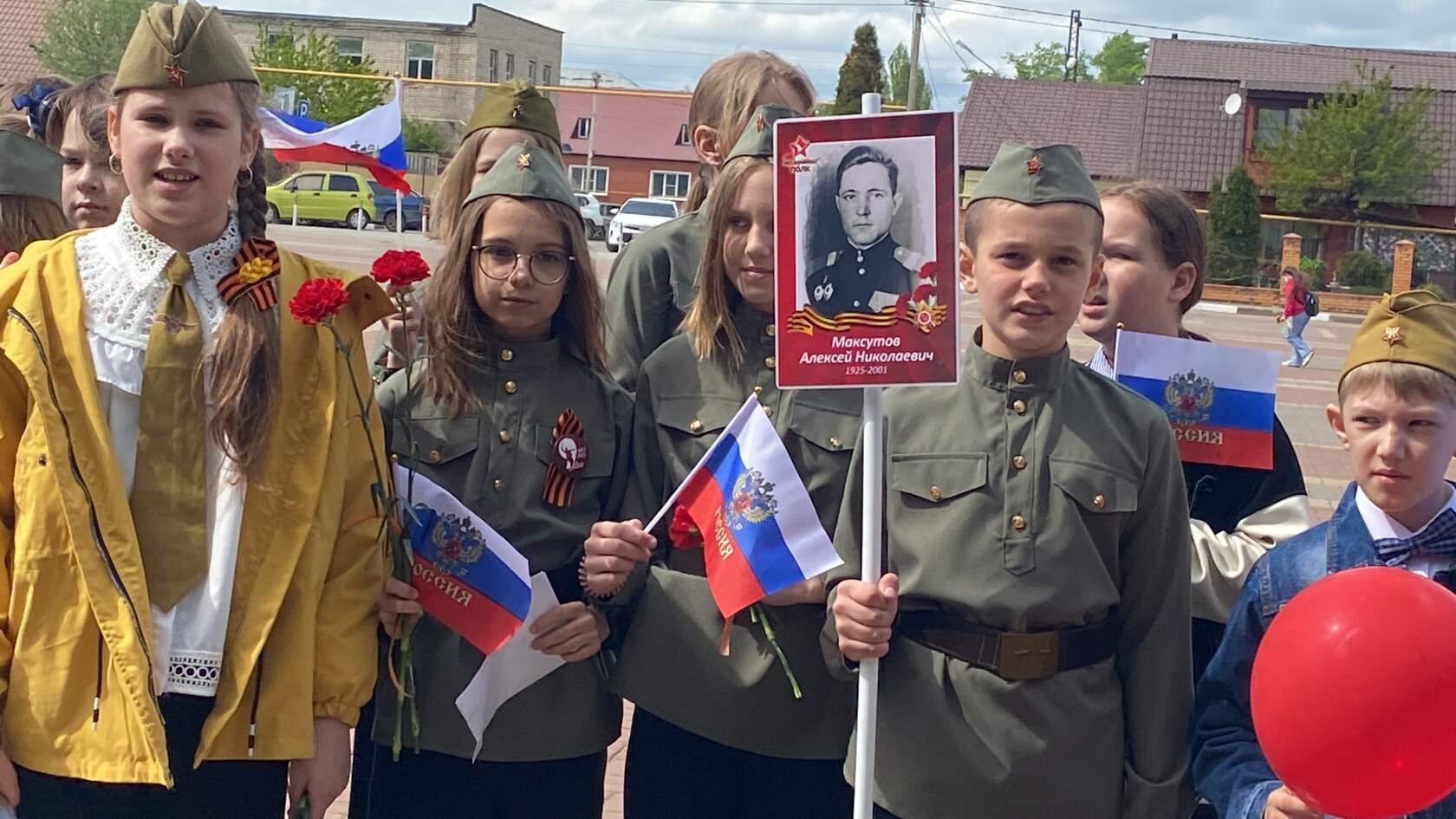 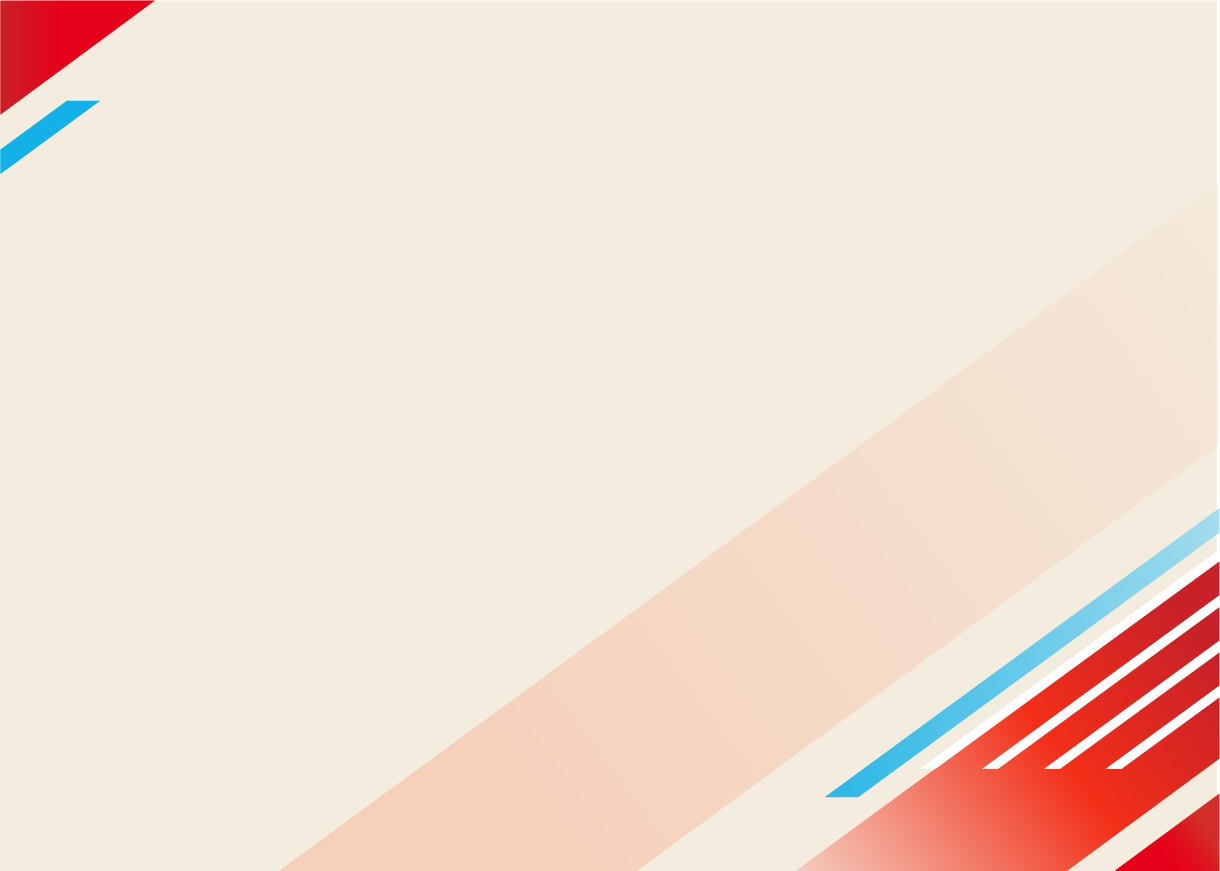 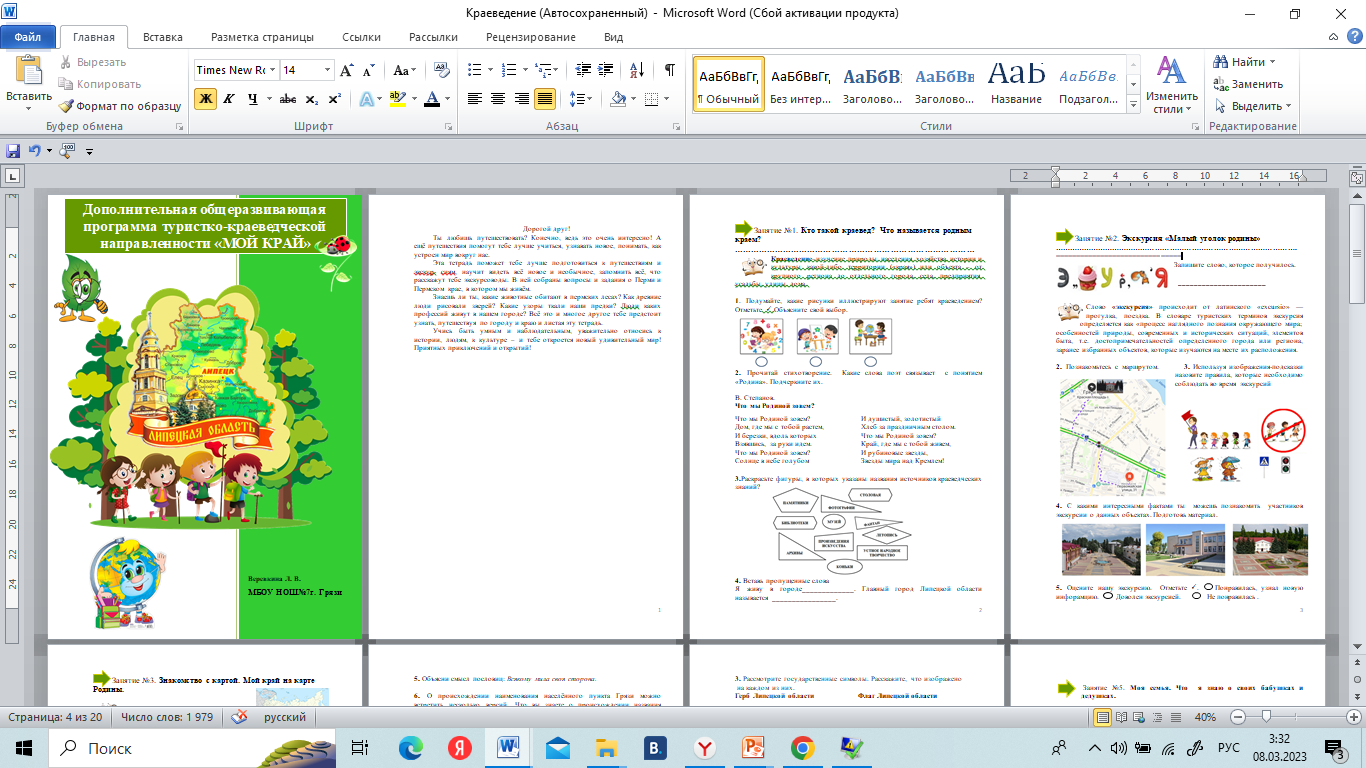 Реализация проекта  в рамках краеведческой деятельности
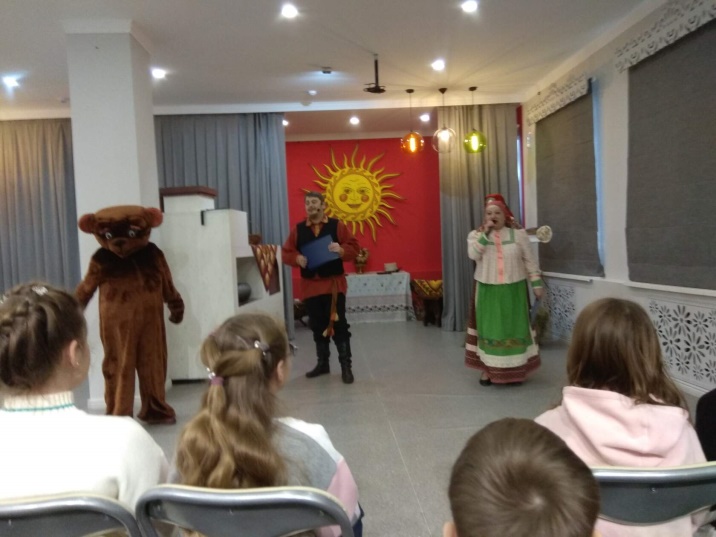 В ходе реализации курса дети приняли участие в мероприятиях с участием социальных партнёров: Центр романовской игрушки мероприятие «Народные промыслы Земли Липецкой» Январь 2023
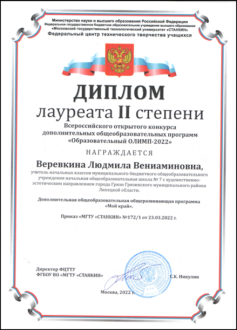 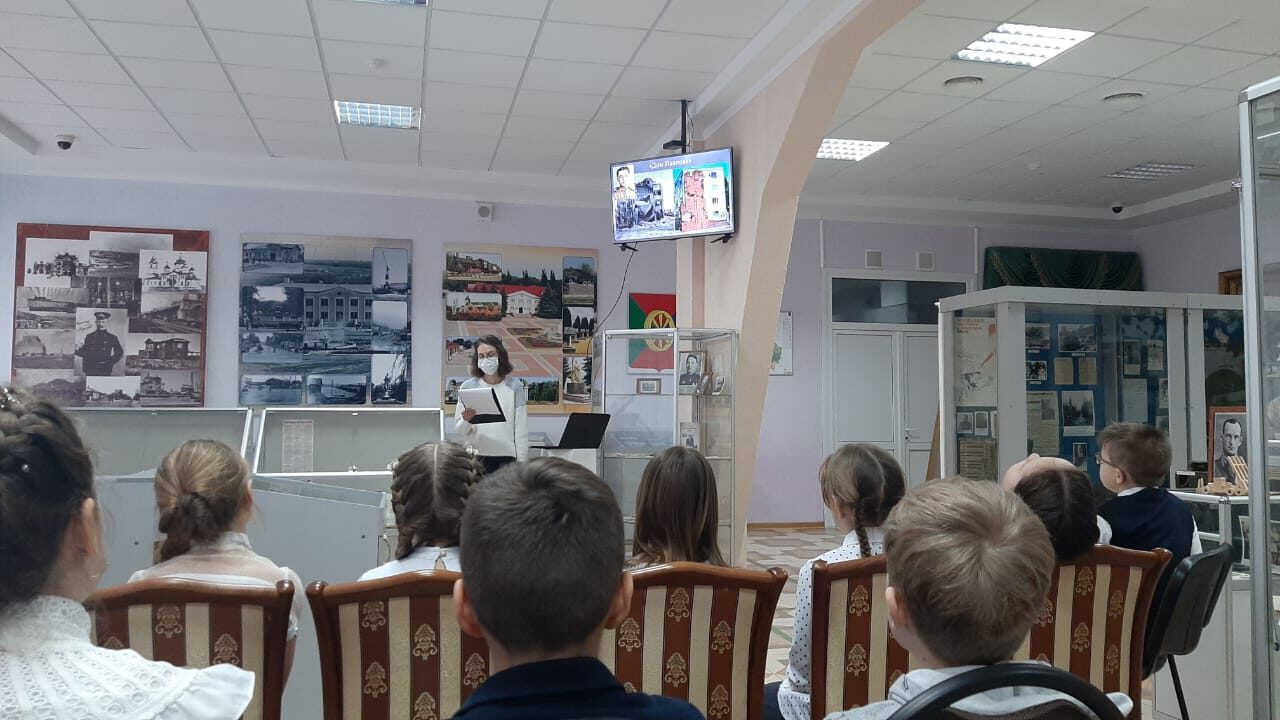 Грязинский 
краеведческий 
музей – Урок памяти: "Вспоминая Сталинградскую битву» 	
Февраль 	 2023
В 2022 году  мною была разработана дополнительная общеразвивающая программа туристко-краеведческой направленности «Мой край», занявшая
2 место  на  Всероссийском открытом конкурсе «Образовательный ОЛИМП-2022».  Программой предусмотрены занятия («Творческая мастерская», «Литературный семейный вечер», «Лепим игрушку – романушку», «Творческие встречи», мастер-классы  с участием родителей, мастерами народных промыслов,  сотрудников  краеведческого музея, передовиками производства, творческими людьми нашего края
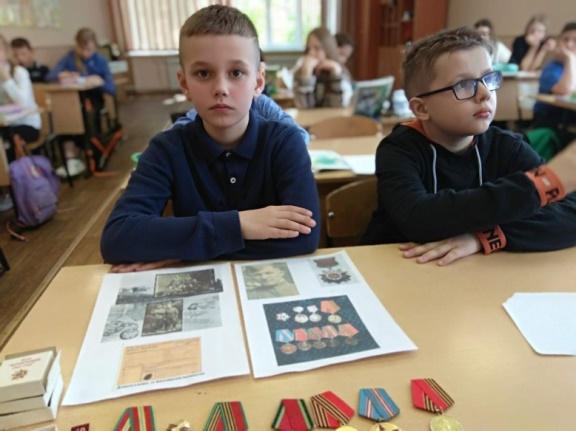 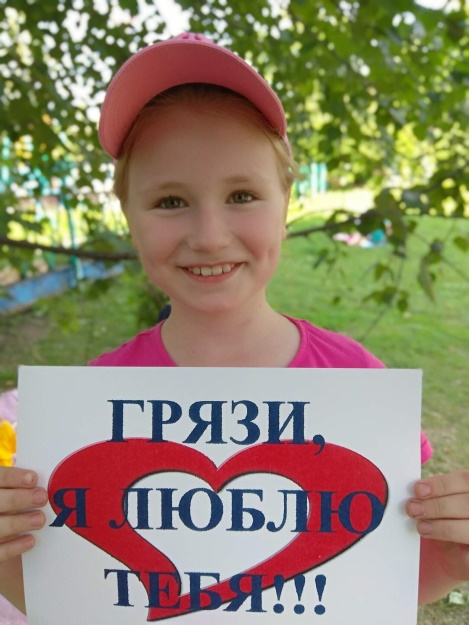 Творческие встречи
«Наши земляки в годы Великой Отечественной Войны».
 Апрель 2023
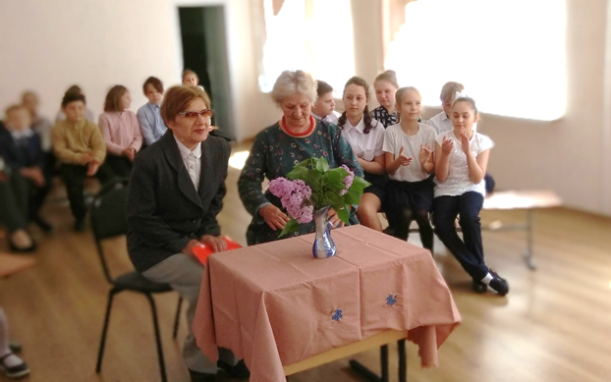 Участие в акции «Люблю свой край!»  Июнь 2023
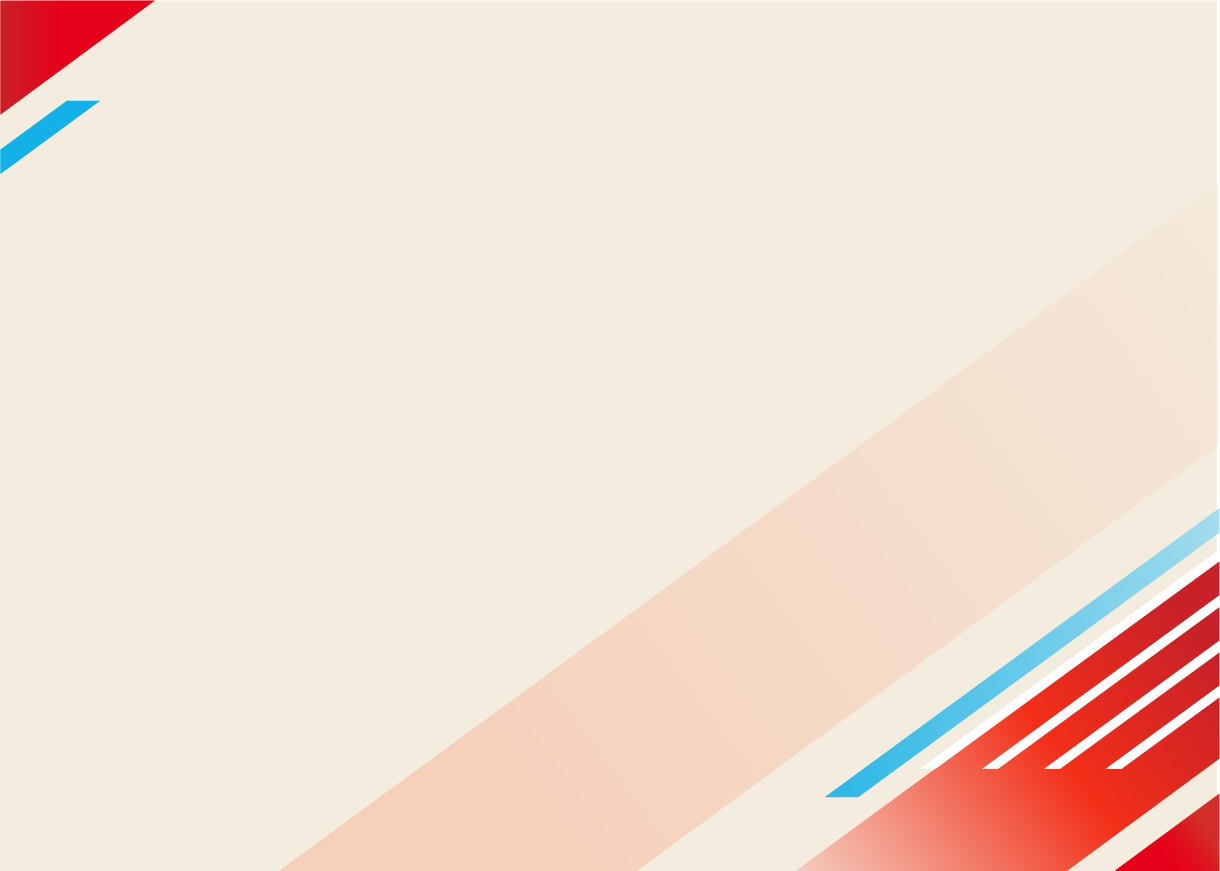 Реализация проекта в рамках социально значимой деятельности
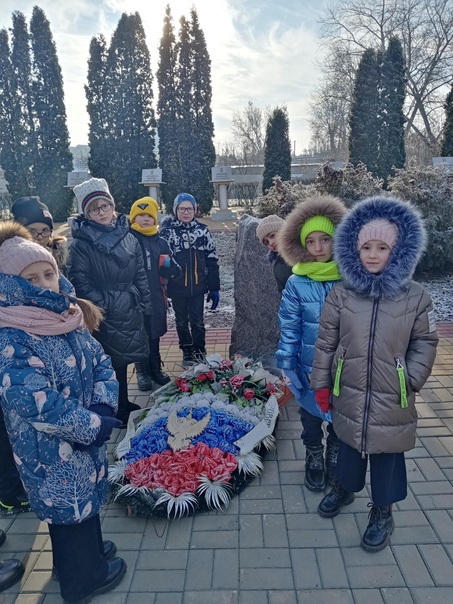 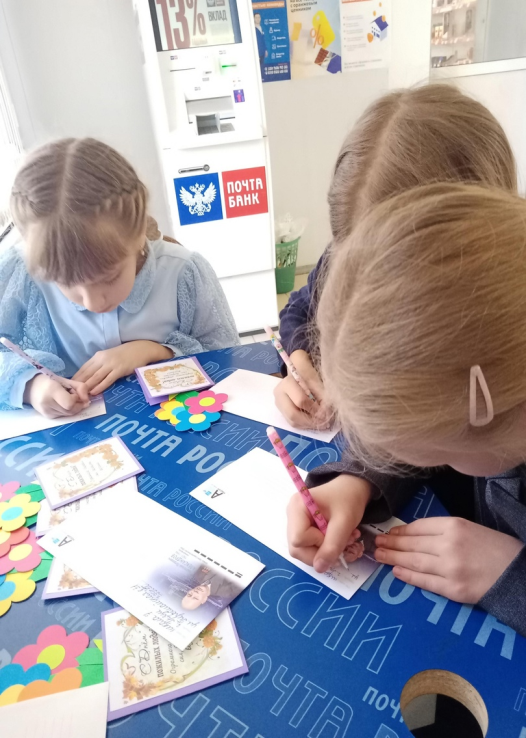 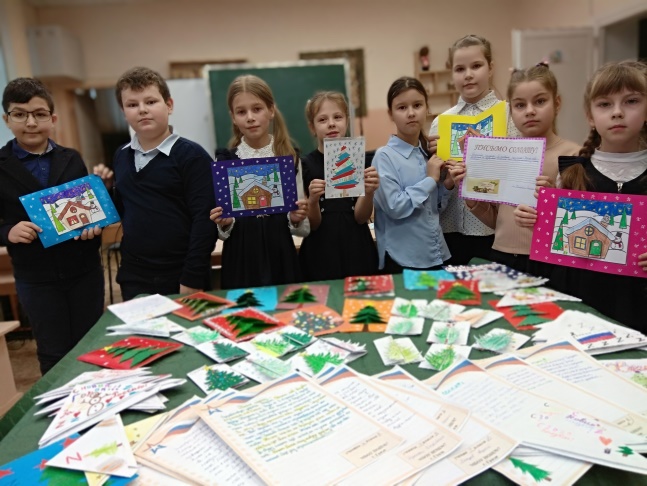 Волонтёрское движение
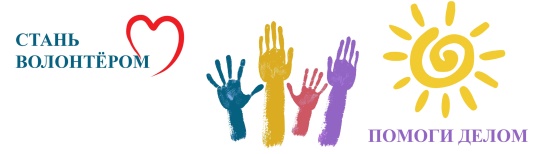 .
В рамках проекта  #МЫВМЕСТЕ 
 совместно с волонтёрами и родителями 
в школе было организовано две 
благотворительные акции
 в поддержку участников СВО.
Участие во Всероссийской акции 
«Фронтовая открытка»
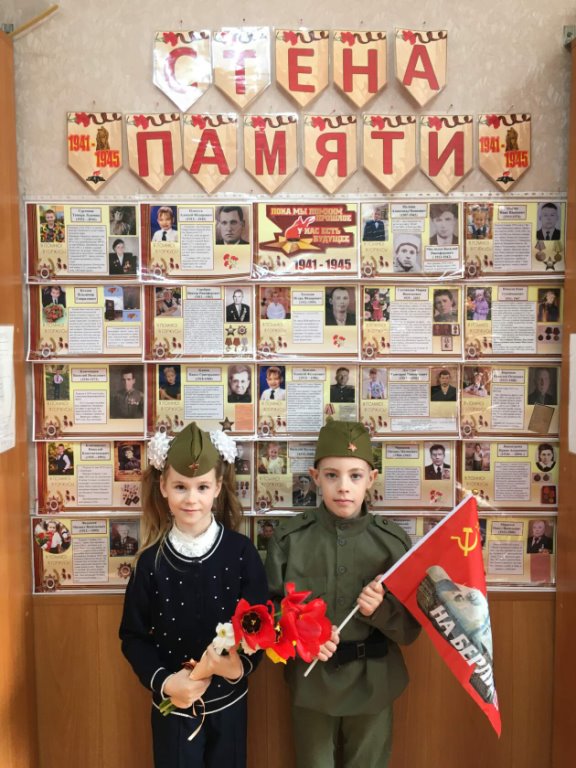 15 февраля в День памяти о россиянах, исполнявших служебный долг за пределами Отечества. Волонтеры школы возложили цветы к памятнику погибшим в Афганистане
Волонтёры нашей школы приняли участие в акции:  «Внуки по переписке»
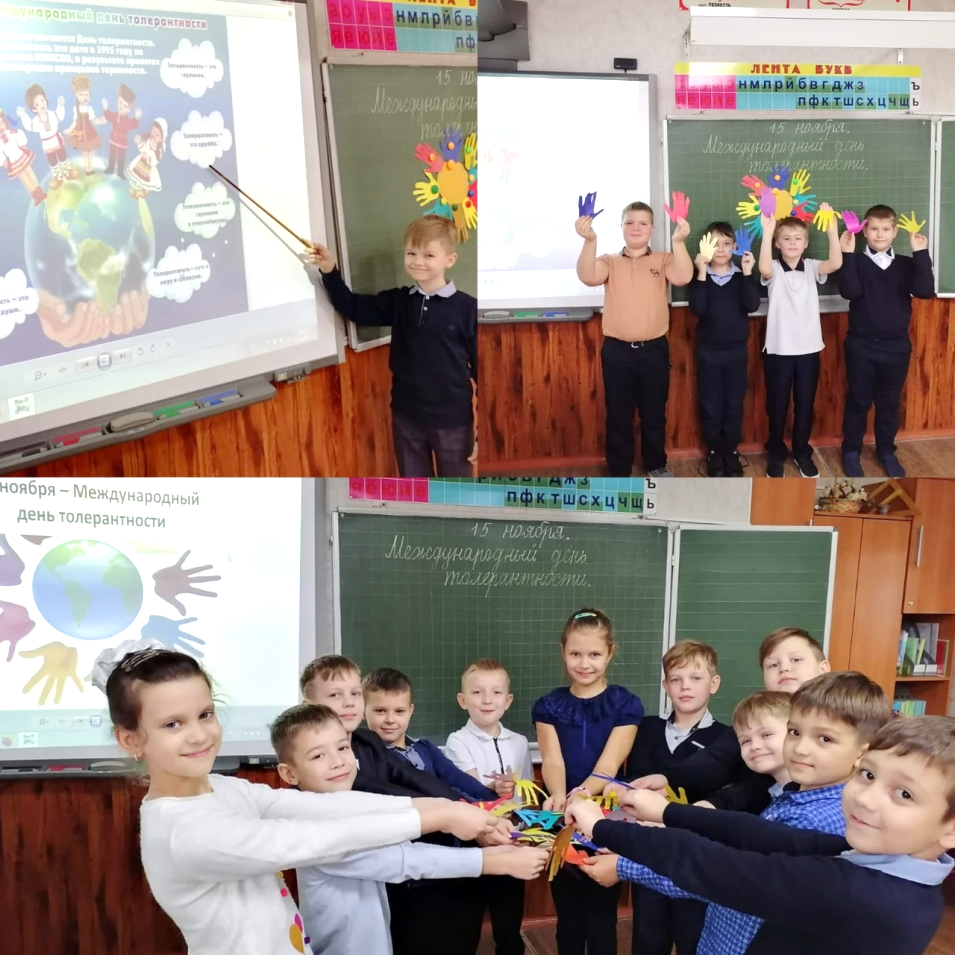 Волонтерами была организована
 в школе  акция «Мы вместе»
Участие во Всероссийской акции
 «Стена Памяти», волонтеры создали памятную экспозицию с фотографиями участников Великой Отечественной войны.
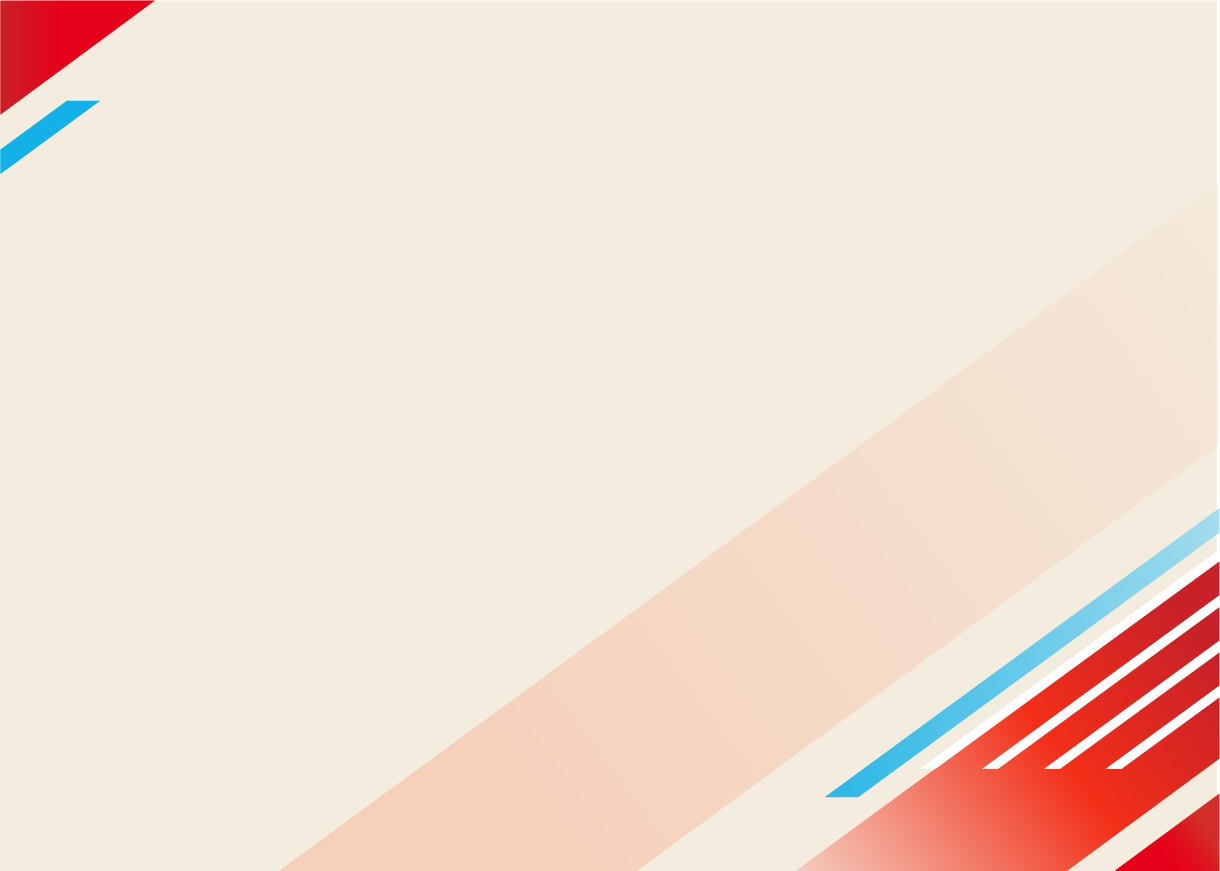 Реализация проекта в рамках социально значимой деятельности
«Орлята России» нашей школы приняли активное участие в празднике День детских общественных объединений 2023г
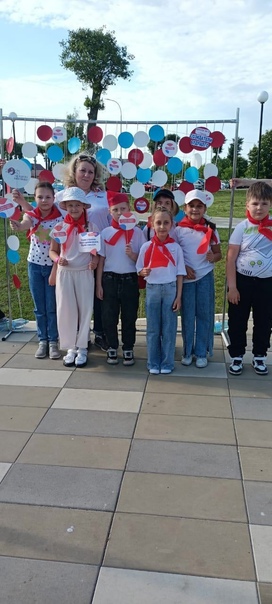 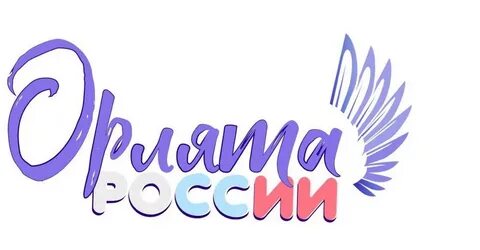 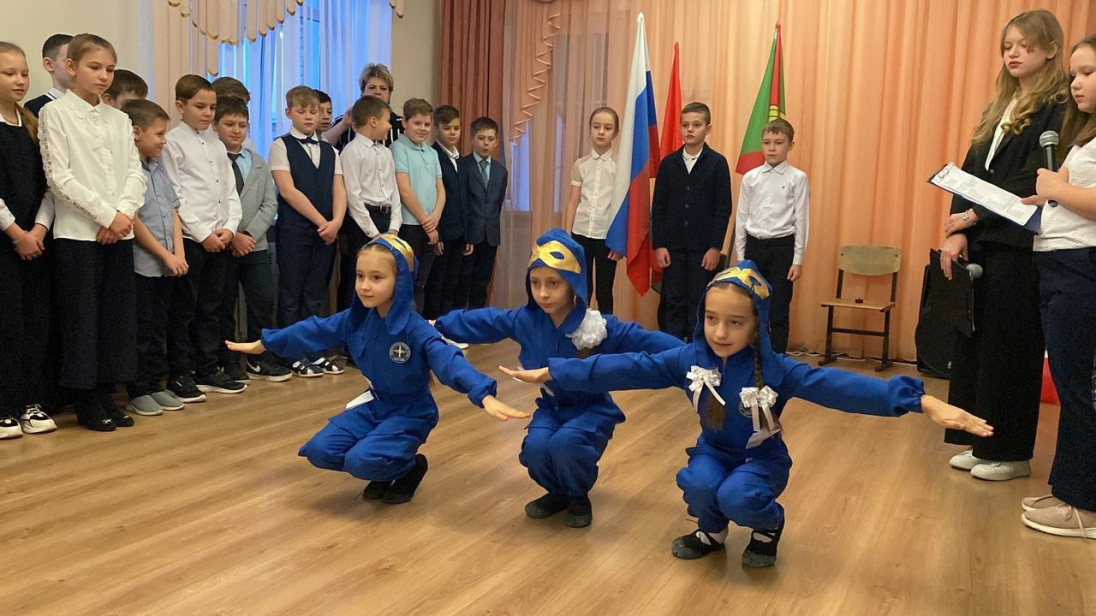 .
Выступление 
Орлят 
на торжественной 
линейке
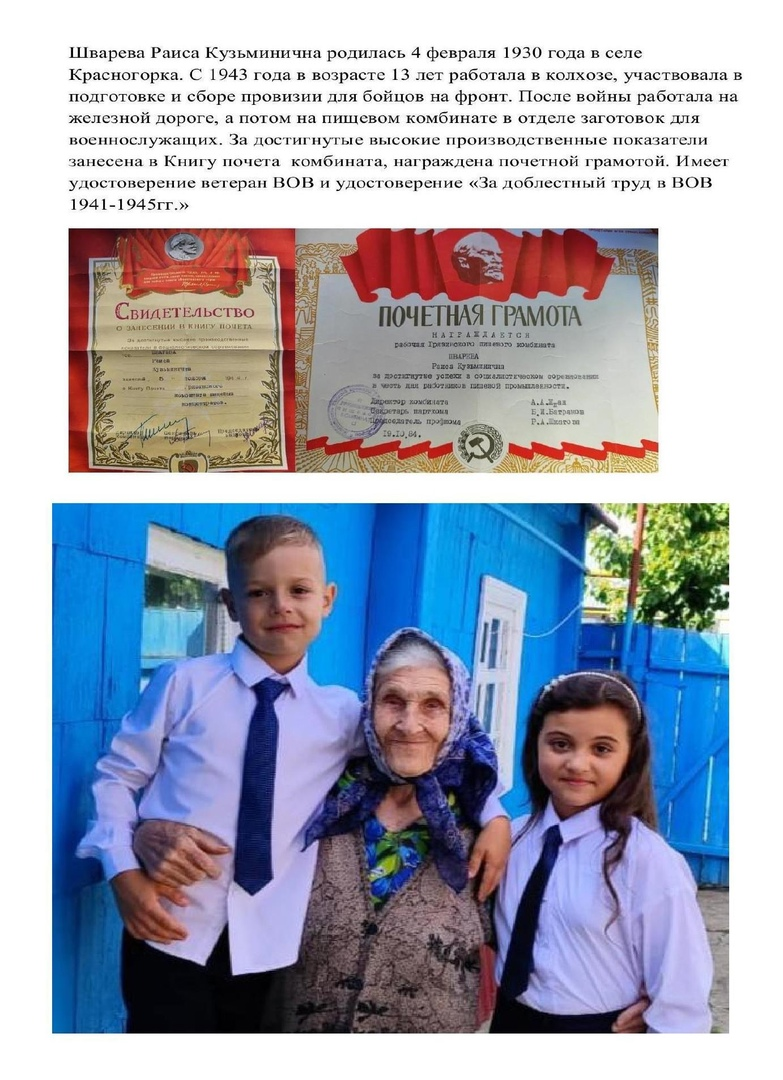 Акция «Поколения в движении»
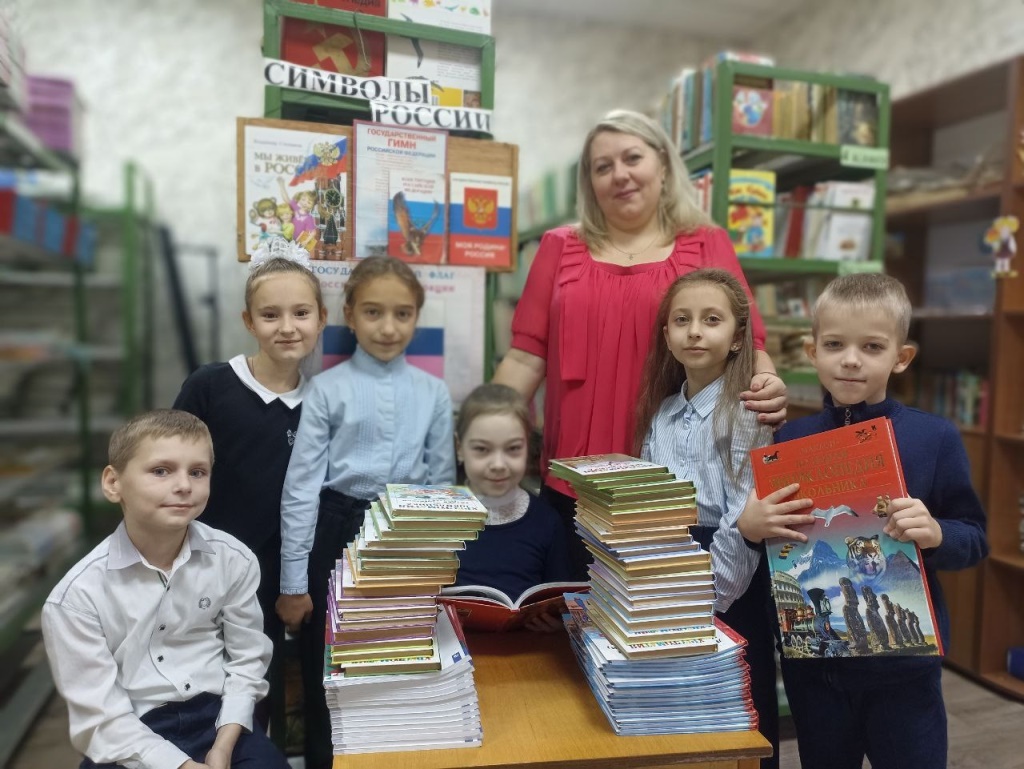 Трек программы развития социальной активности обучающихся «Орлята России» под названием «Орленок-Эрудит».
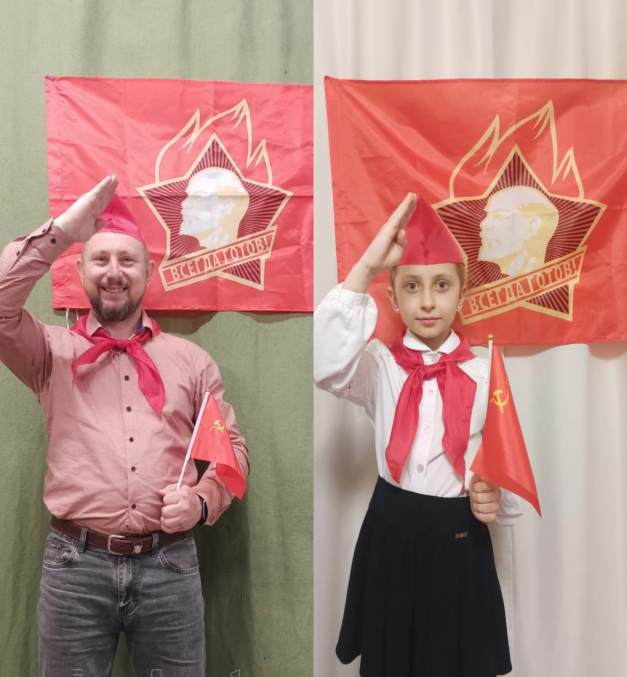 Благотворительная 
акция «Твори добро»
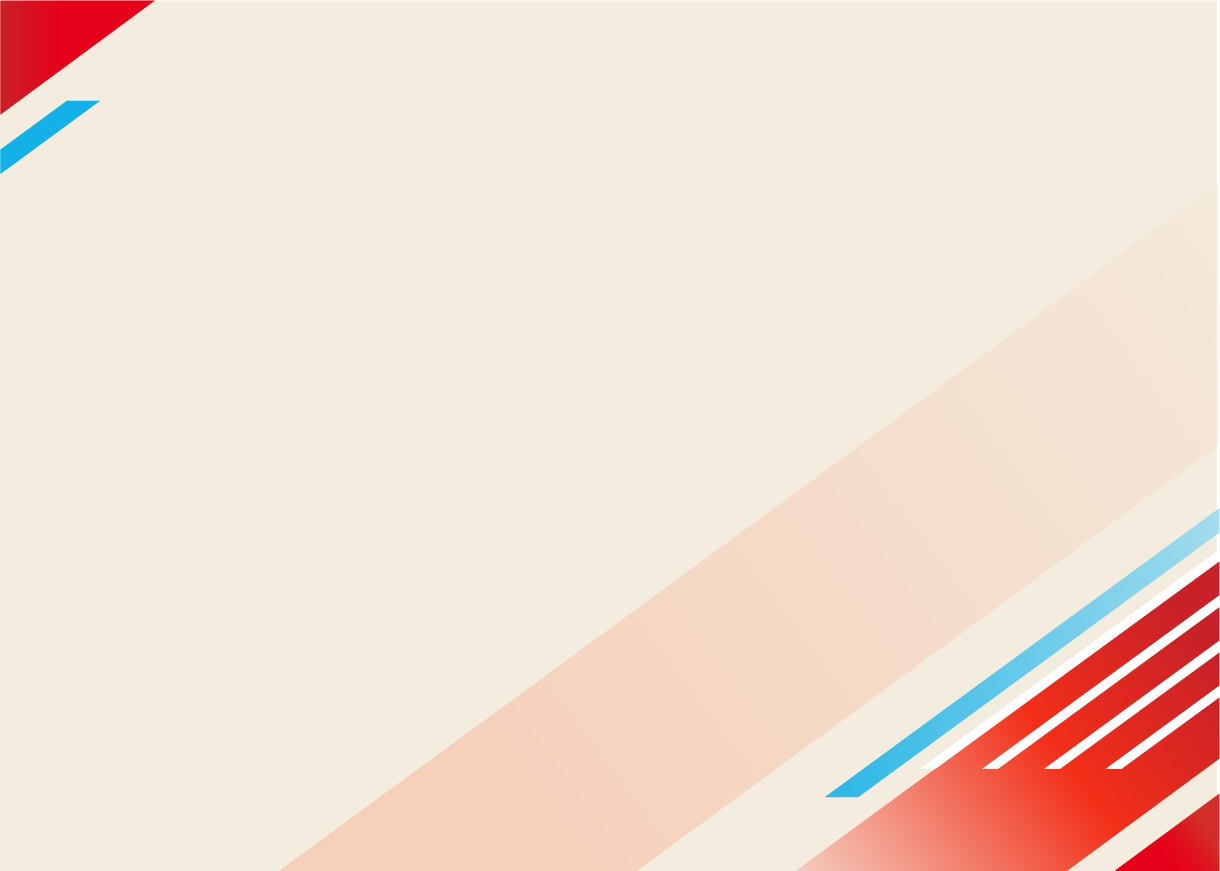 Реализация проекта в рамках творческой деятельности
Фестиваль «Народные танцы России»
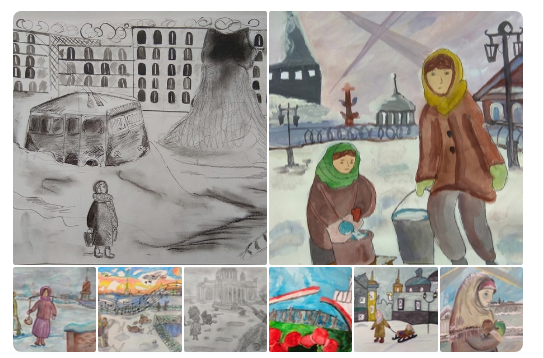 Участие в творческом конкурсе детских рисунков. Лучшие работы 12 учеников отправились на Всероссийский конкурс детских рисунков, посвященного 80-летию прорыва блокады Ленинграда.
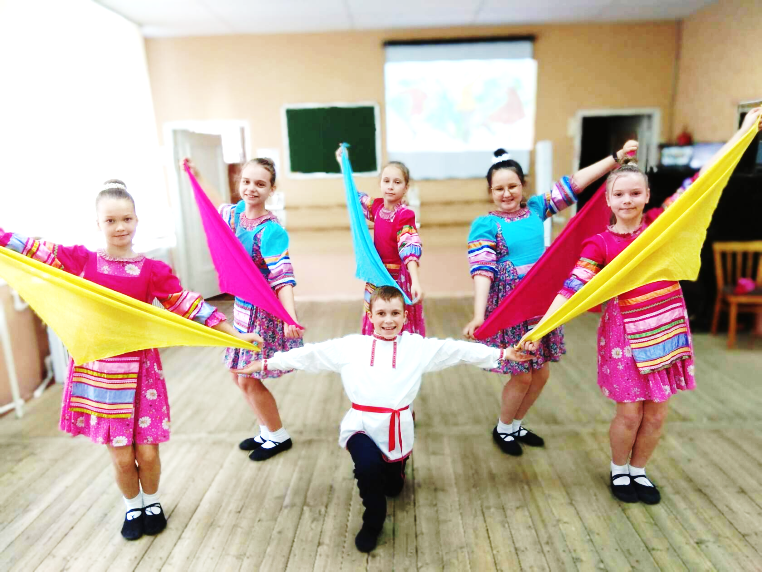 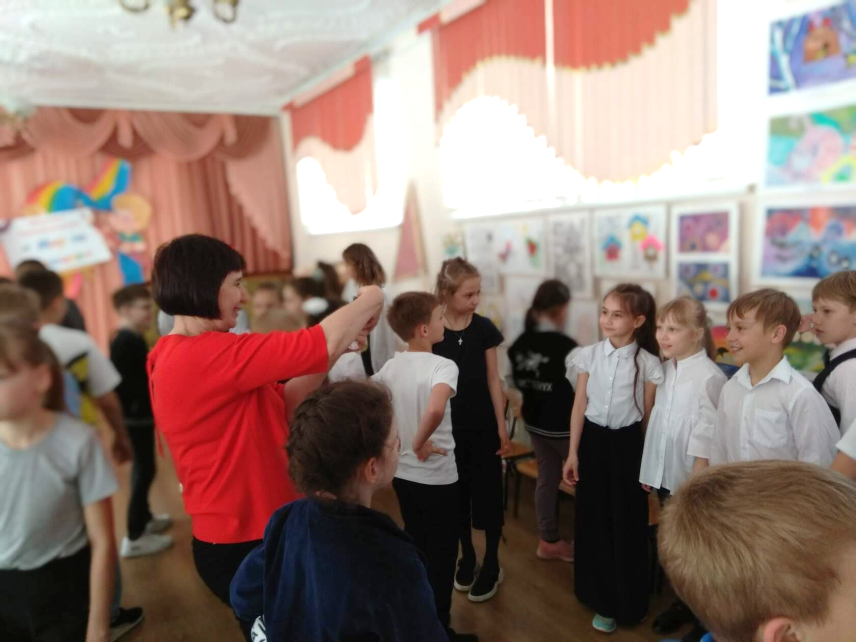 Творческие  поэтические встречи 
«Моя родина»
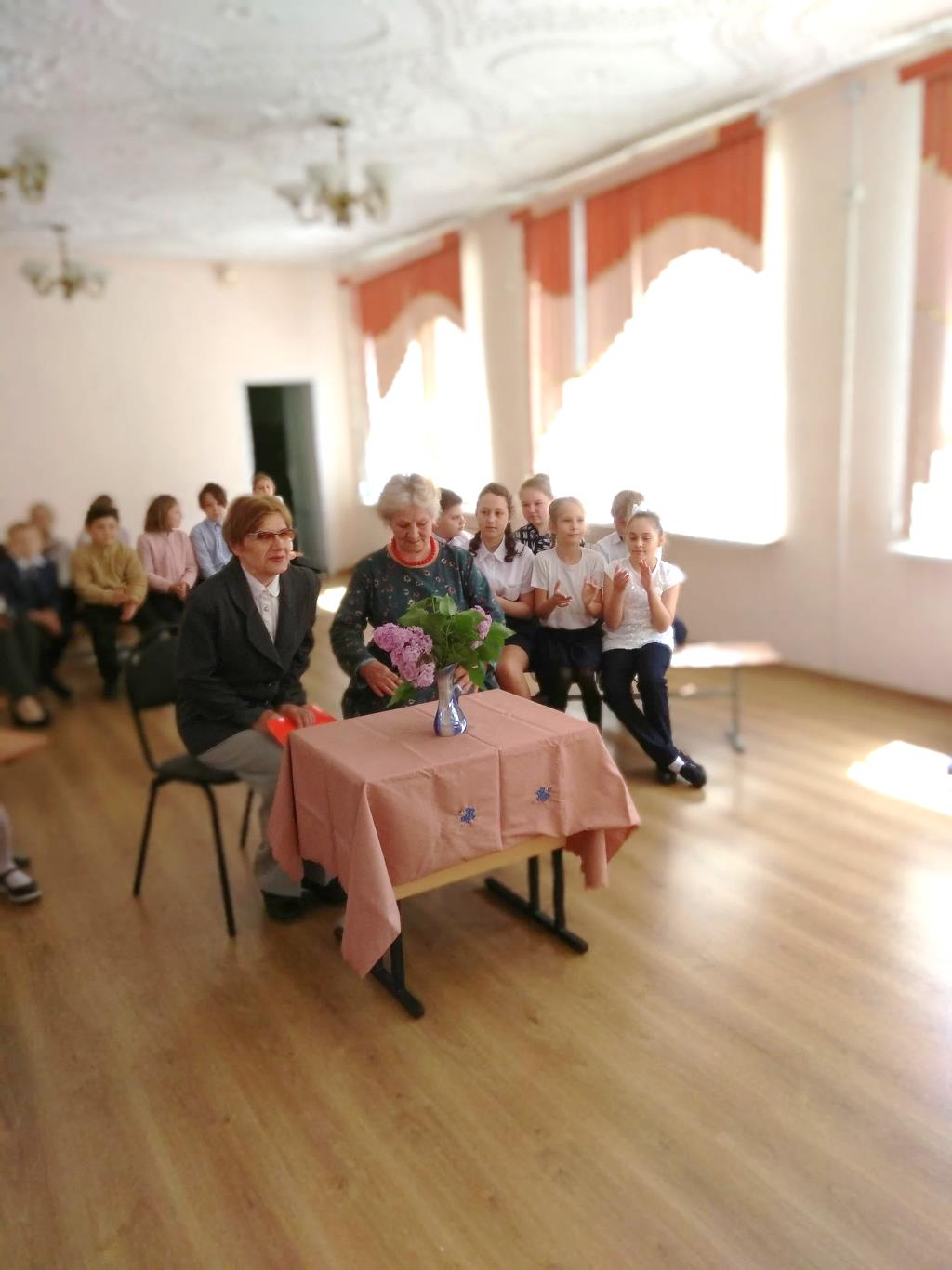 Концерт «Русь моя, Русь!
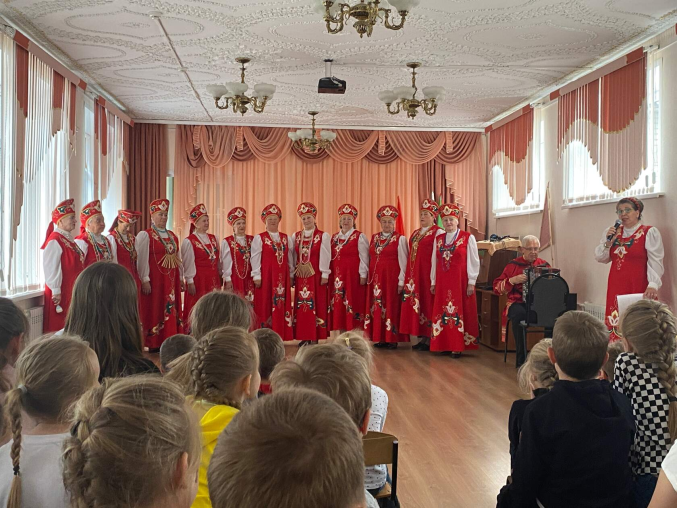 Выставка Детского творчества.
340 человек стали участниками выставки
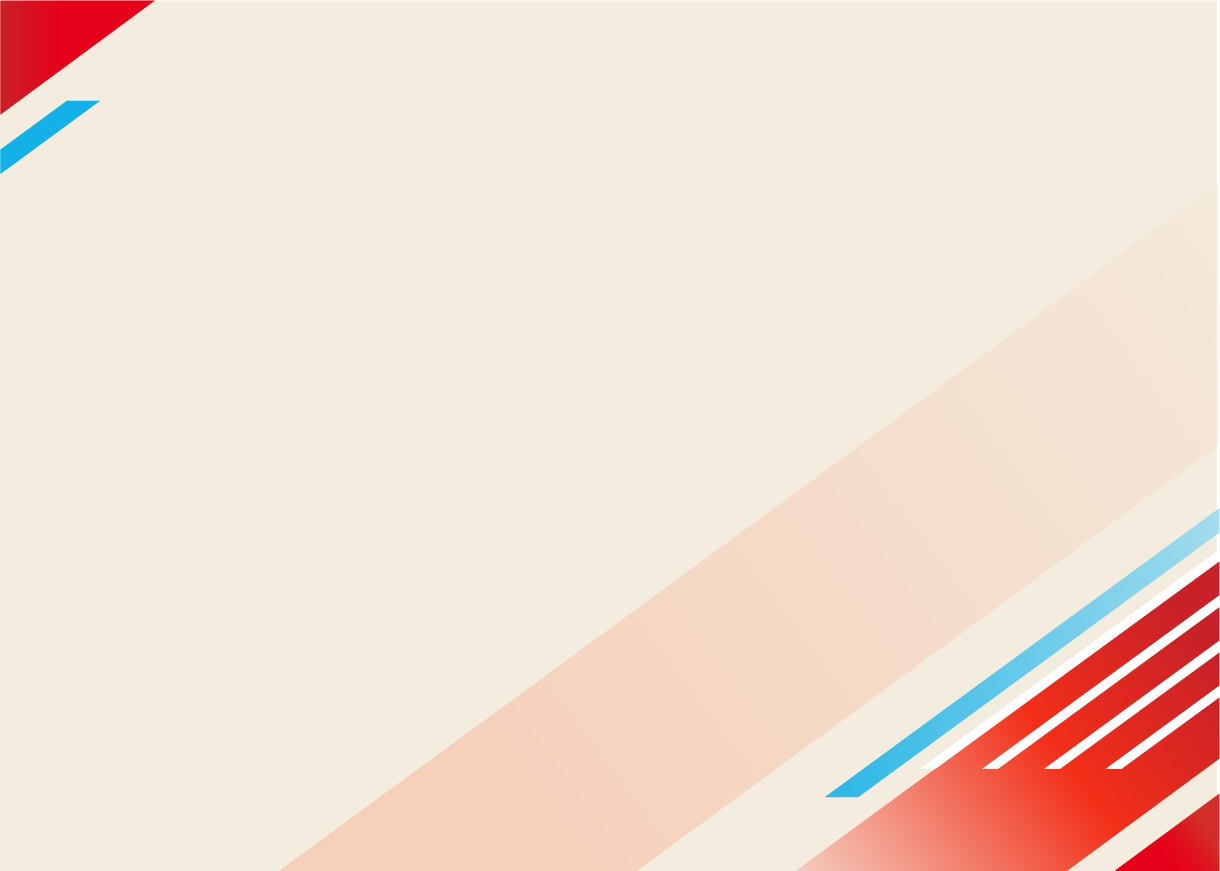 Предварительная  характеристика результатов проекта «Россия-это мы!»
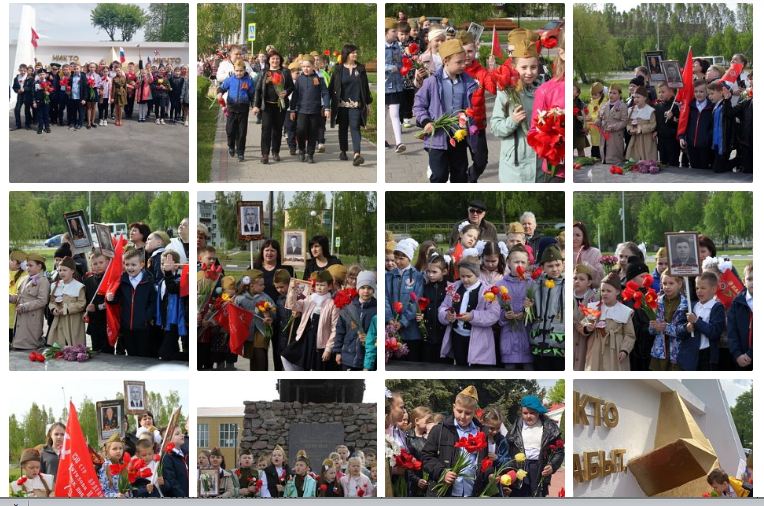 В проект были вовлечены более  410 человек. 
Возросла  социальная активность родителей и детей.
Организована деятельность волонтёрского движения в школе. Проведено 37 мероприятий,  направленных на популяризацию патриотической деятельности.
390 человек (родителей, педагогов и детей) стали участниками
 акции «Цветы памяти». Все обучающиеся школы приняли участие в акции «Письмо солдату» (передано 323письма, гуманитарная помощь участникам СВО). От солдат СВО получено12 видеообращении, 16 писем.
Организованы встречи с волонтёрами межрегиональной группой помощи бойцам СВО «ZOV отважных сердец» и журналистами (интервью с журналистами)
Увеличилась заинтересованность участия детей в конкурсах:
54 грамоты- в дистанционных
Всероссийских конкурсах
32- грамоты  муниципального уровня
13 грамот- регионального уровня
3 грамоты- Всероссийского уровня
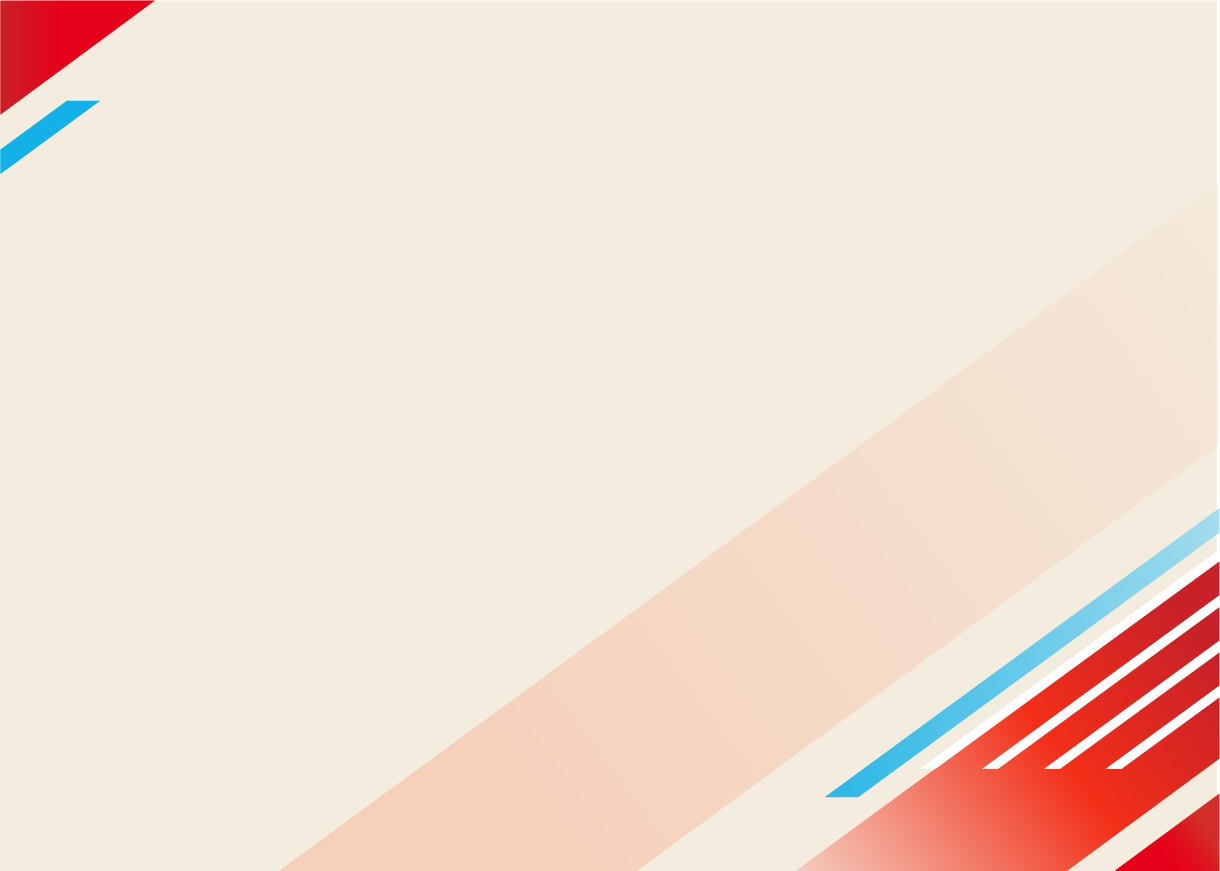 Пресса, СМИ,  Интернет
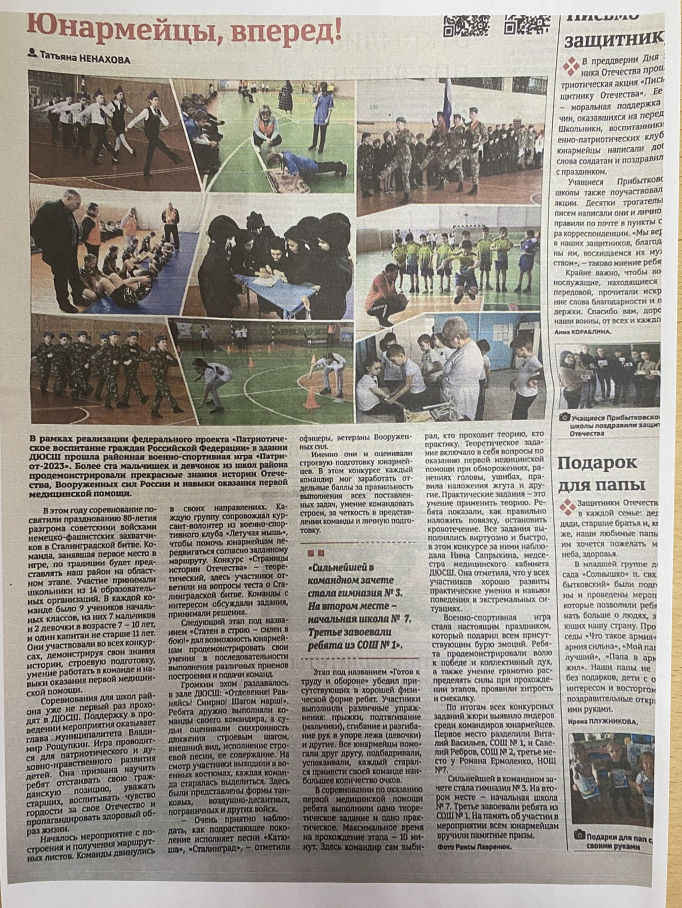 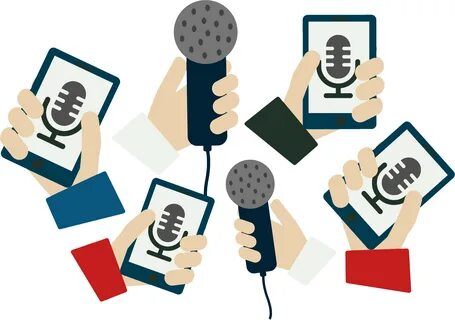 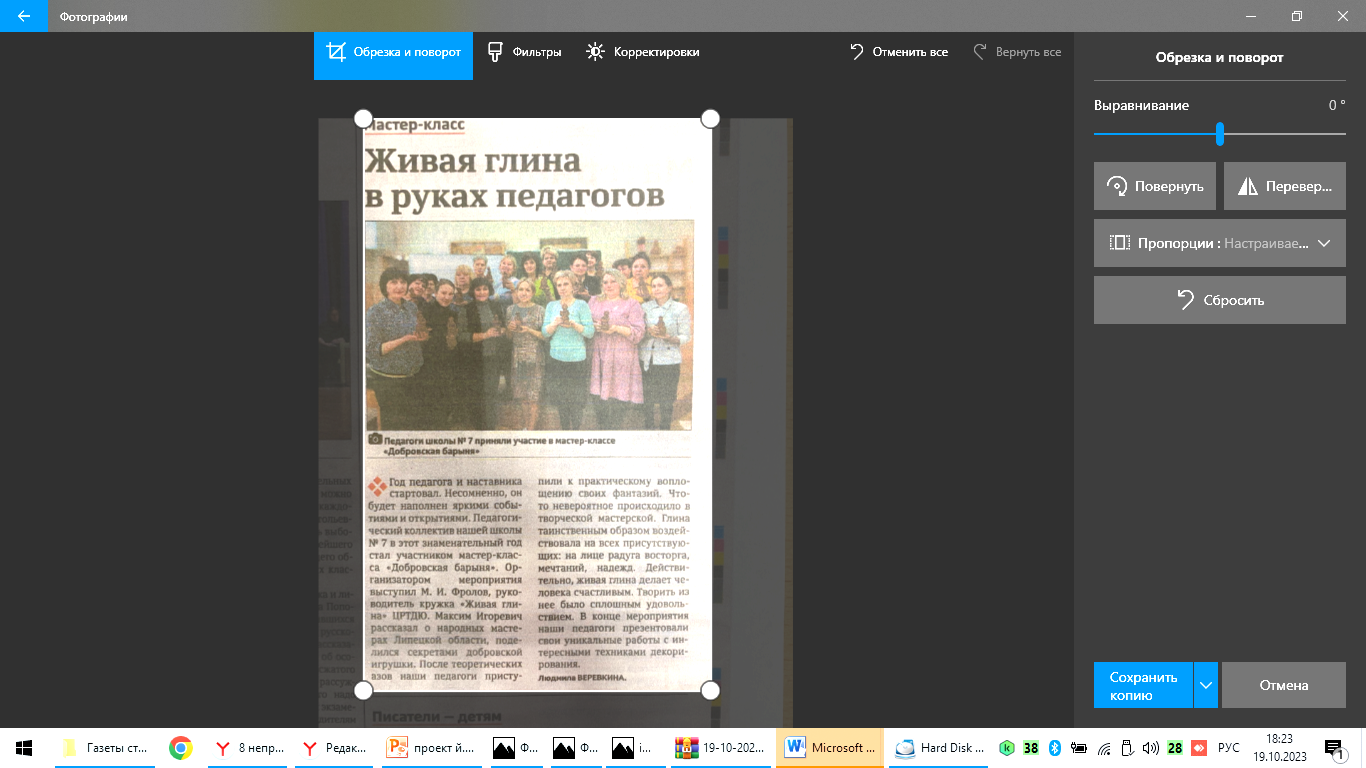 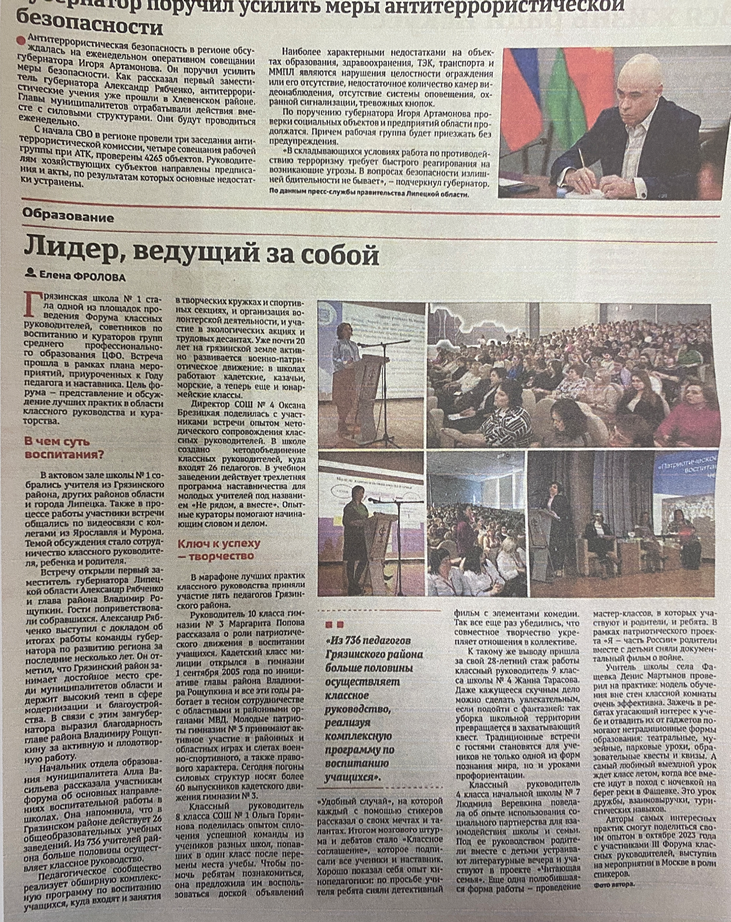 .
В 2022-2023 учебном году дополнило пространственную среду сообщество школы в социальной сети «Вконтакте» https://vk.com/public215787920 .
Здесь регулярно публикуются новости  патриотической деятельности школы
В ходе реализации проекта
 «Россия- это мы!» количество подписчиков сообщества  увеличилось 
на 65 человек.
За этот период было организовано 
2 встречи с журналистами «Грязинских известий» и одна встреча  с журналистом Информационного портала LipetskMedia
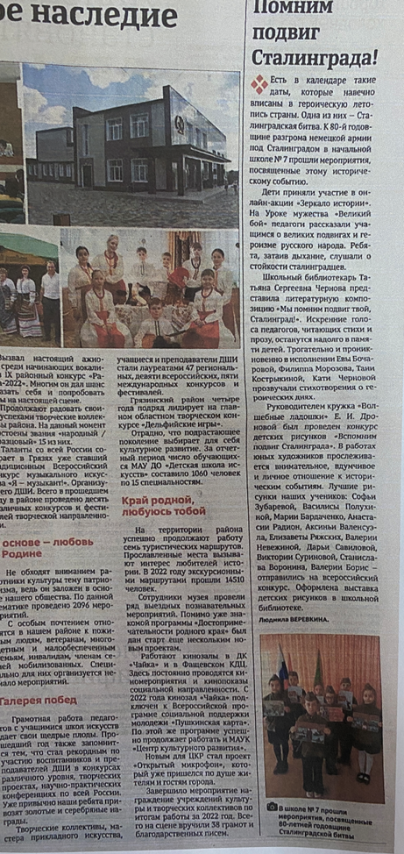 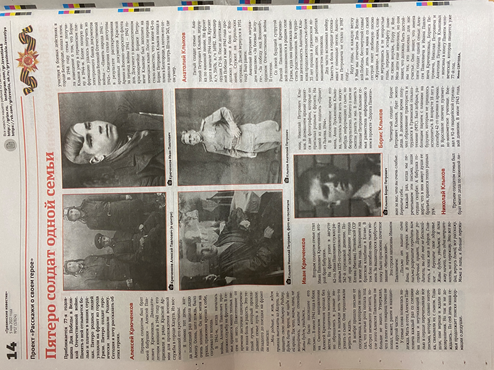 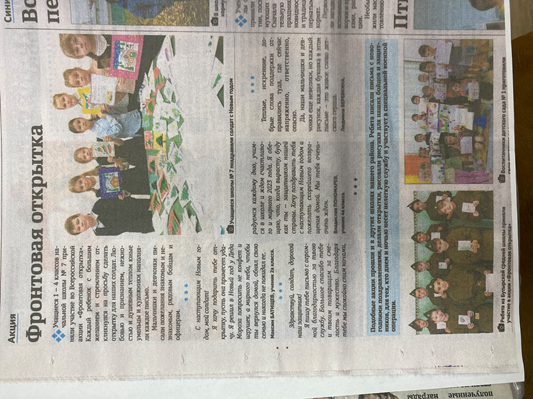 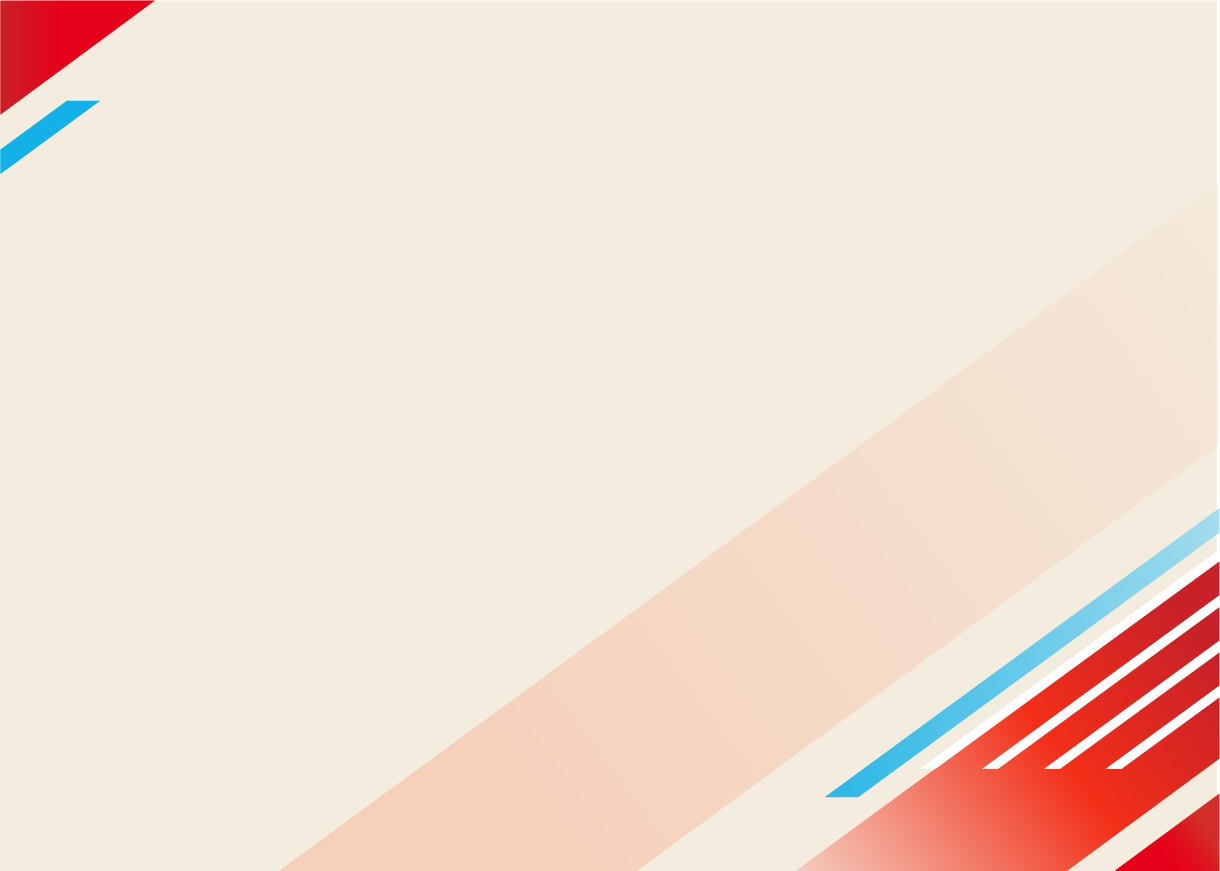 Наши победы в конкурсах патриотической направленности
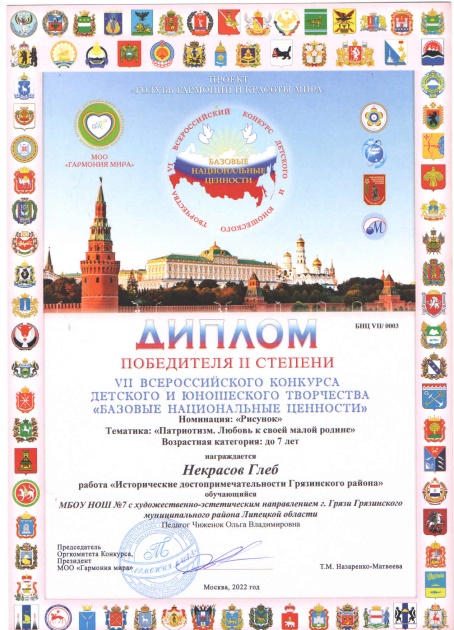 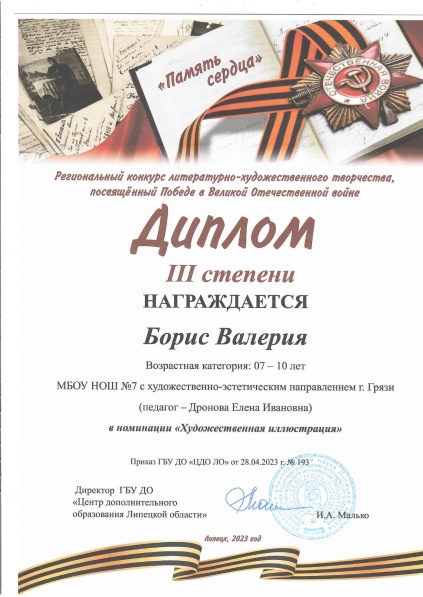 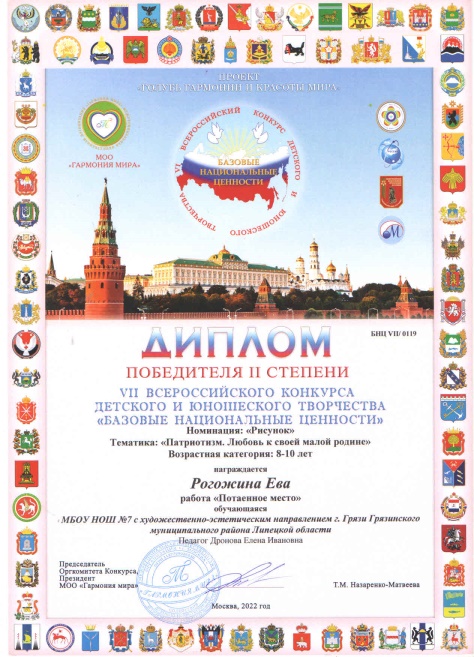 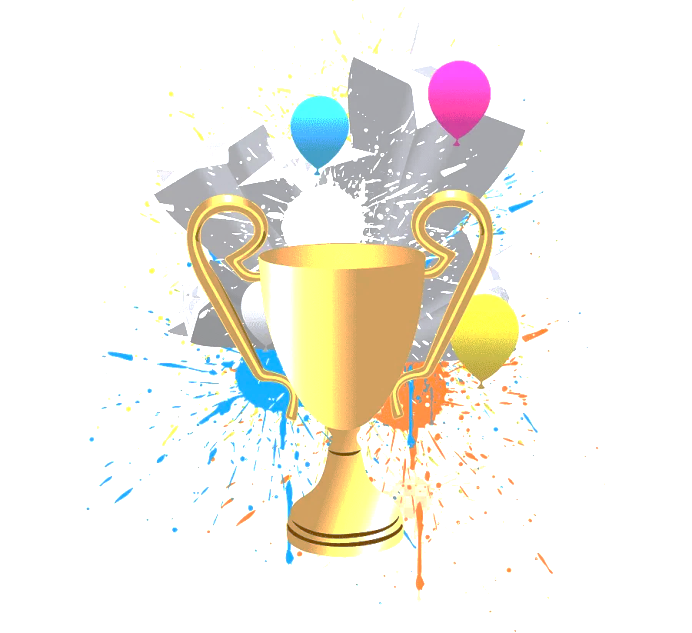 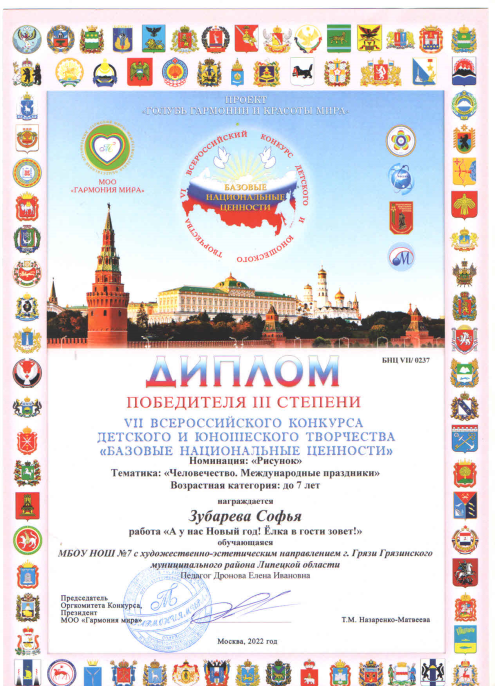 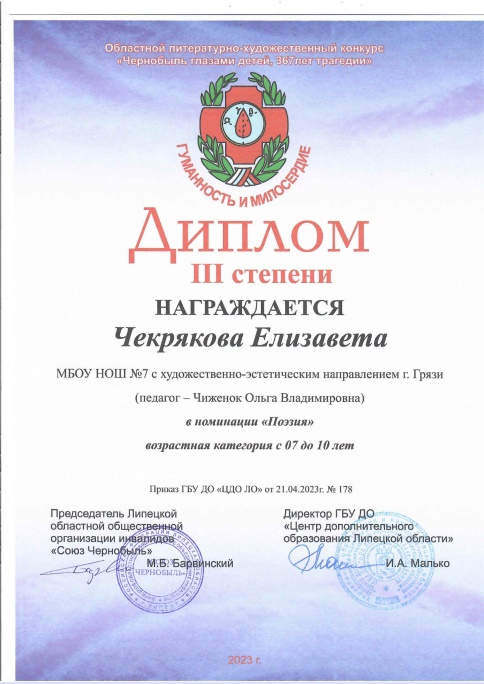 .
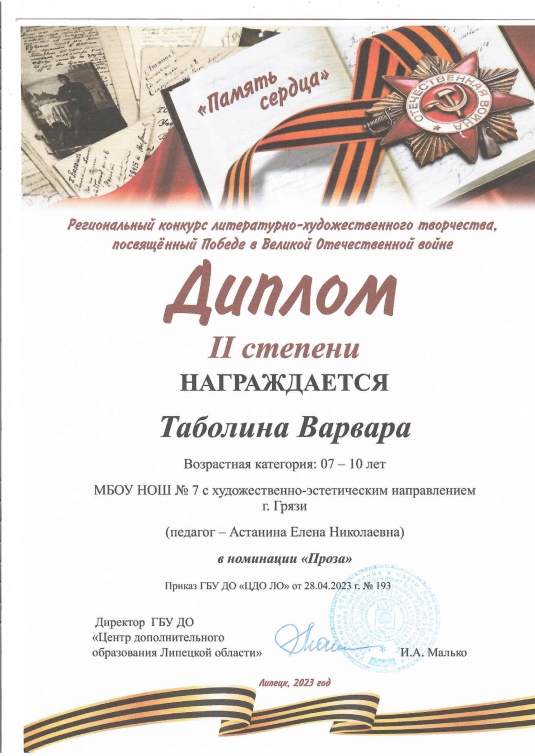 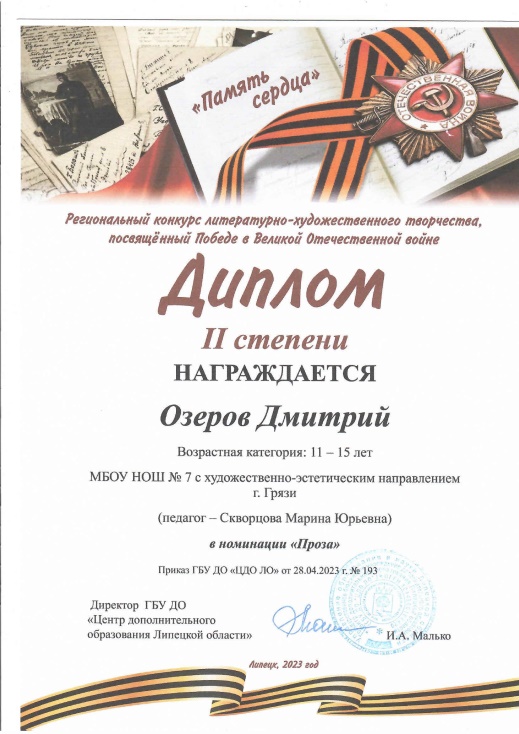 54 грамоты- в дистанционных
Всероссийских конкурсах
32- грамоты  муниципального уровня
13 грамот- регионального уровня
3 грамоты- Всероссийского уровня
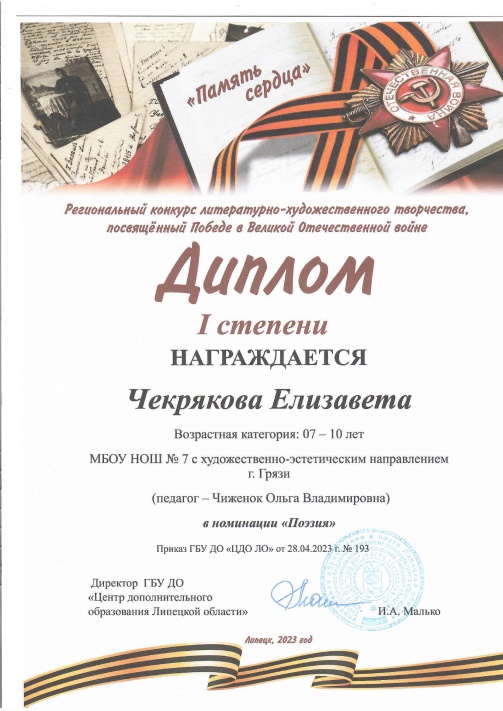 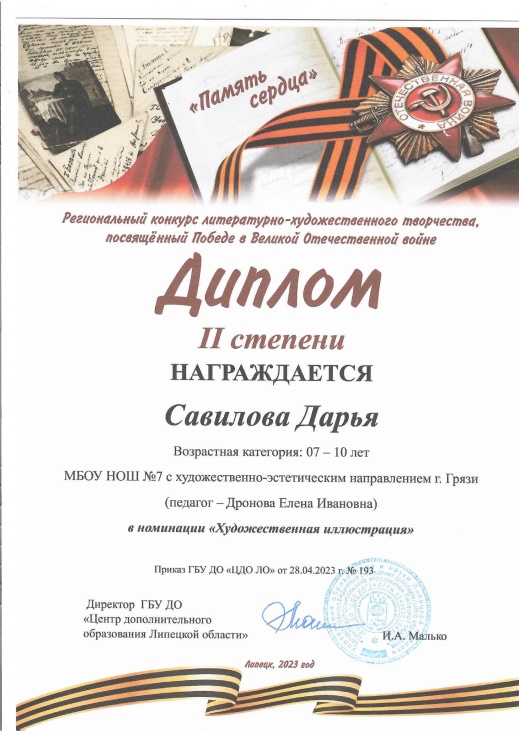 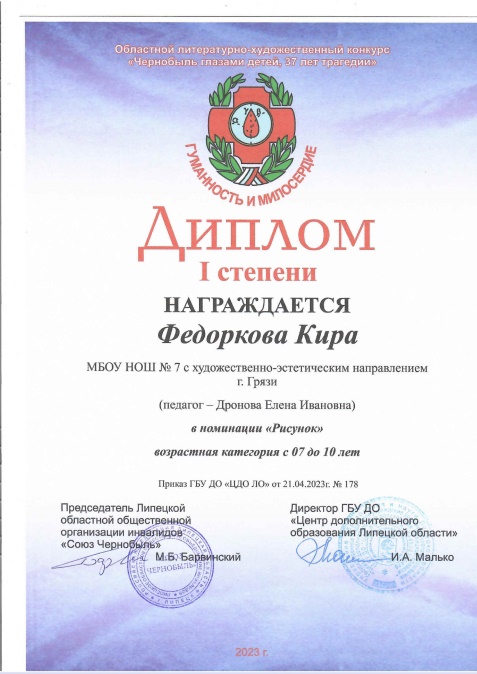 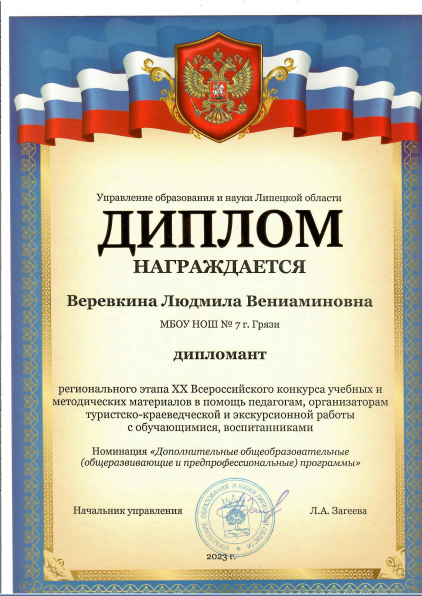